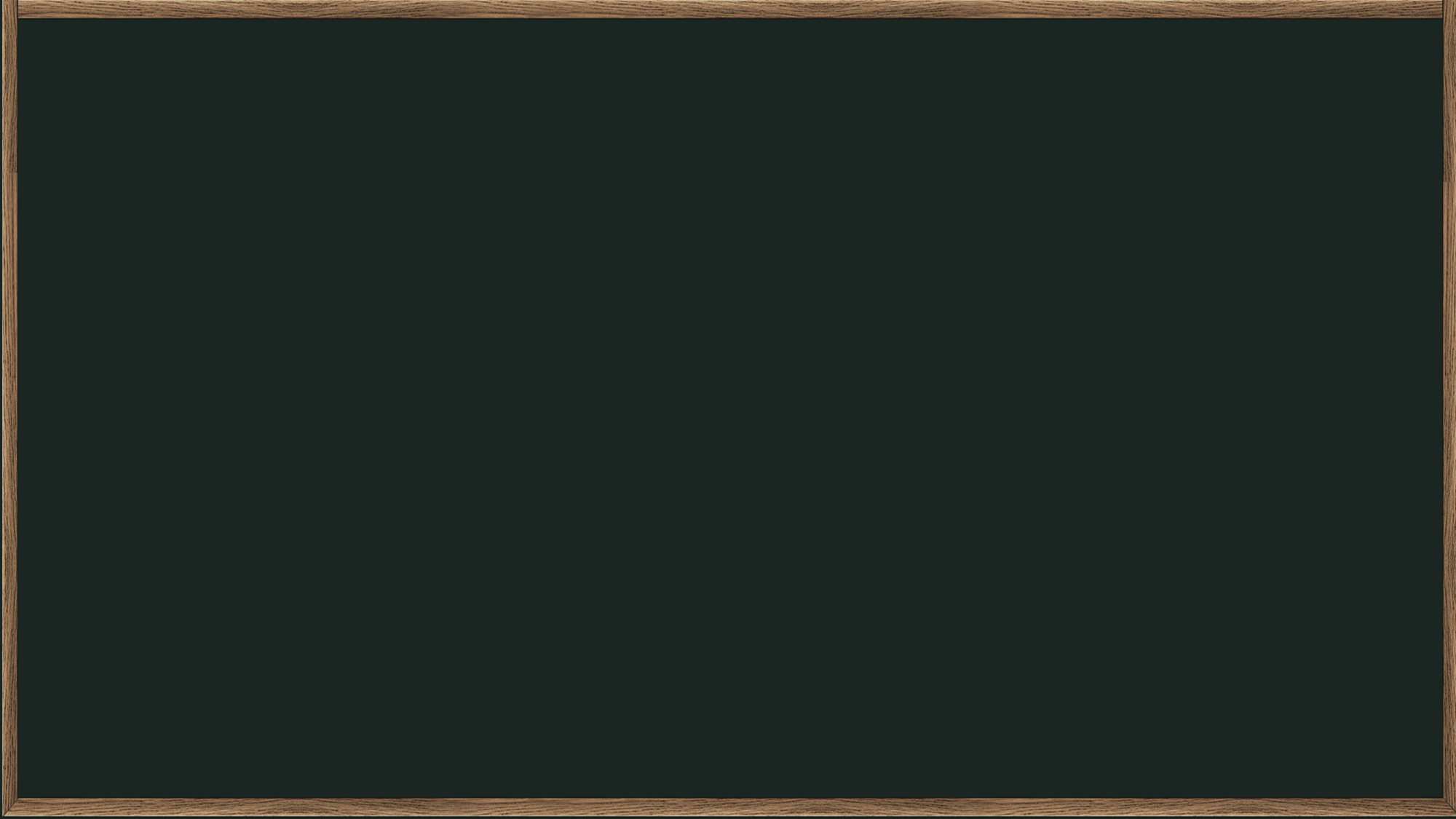 苏教版义务教育教科书  数学  五年级上册
小      数     乘     整     数
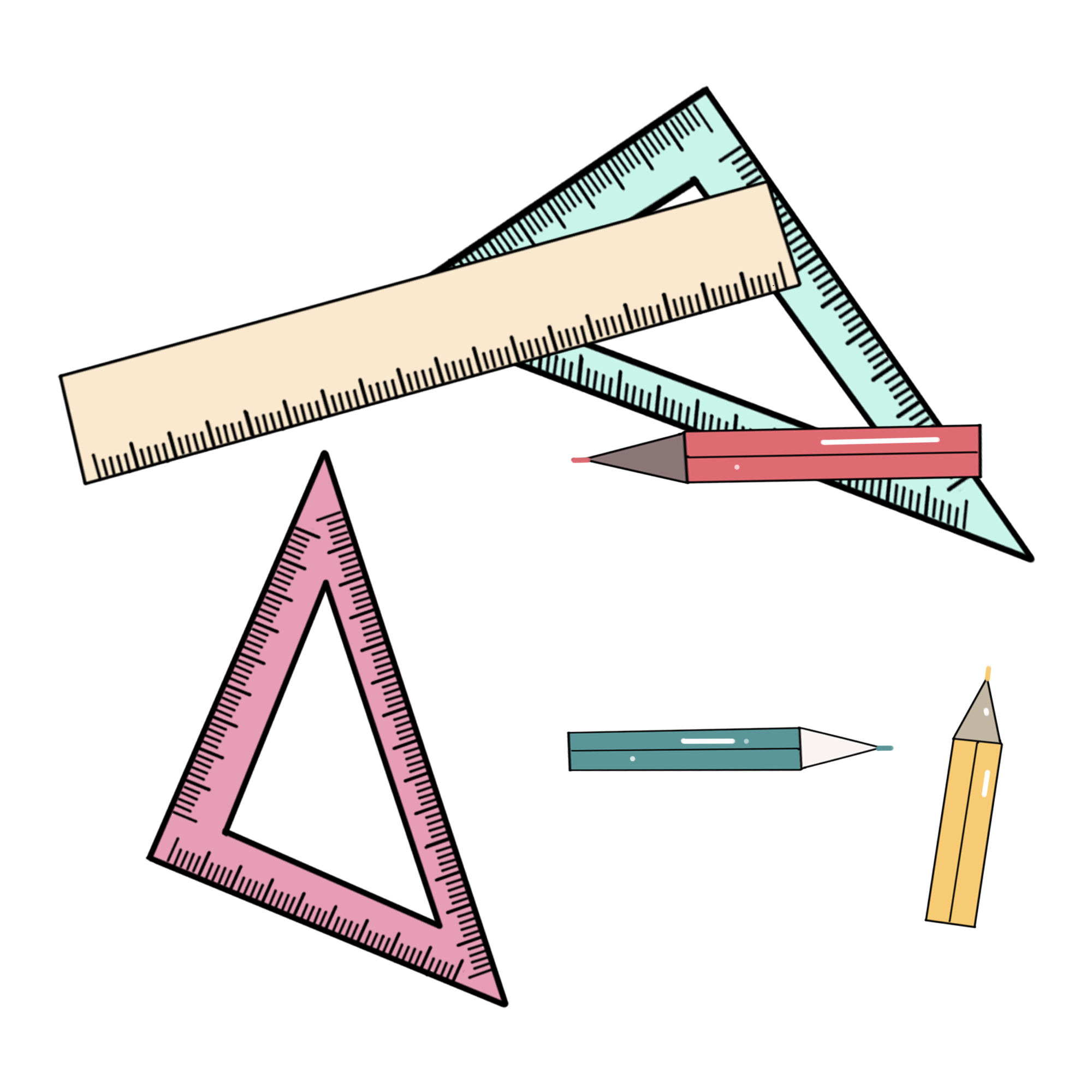 张家港市白鹿小学    夏常明
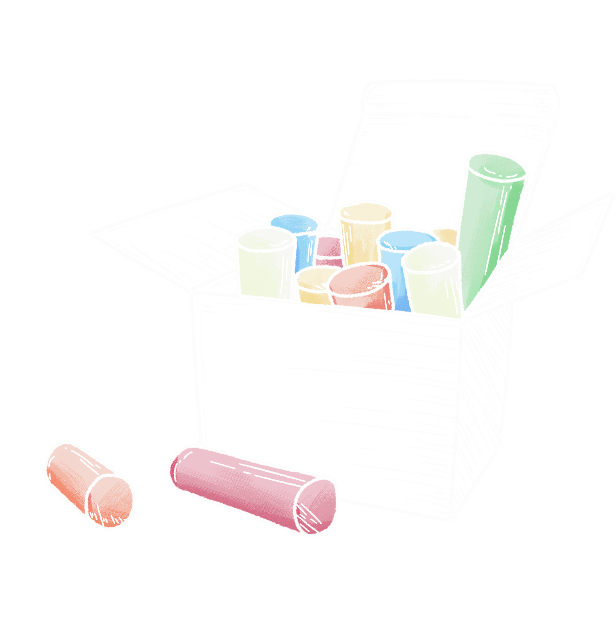 2023年11月15日
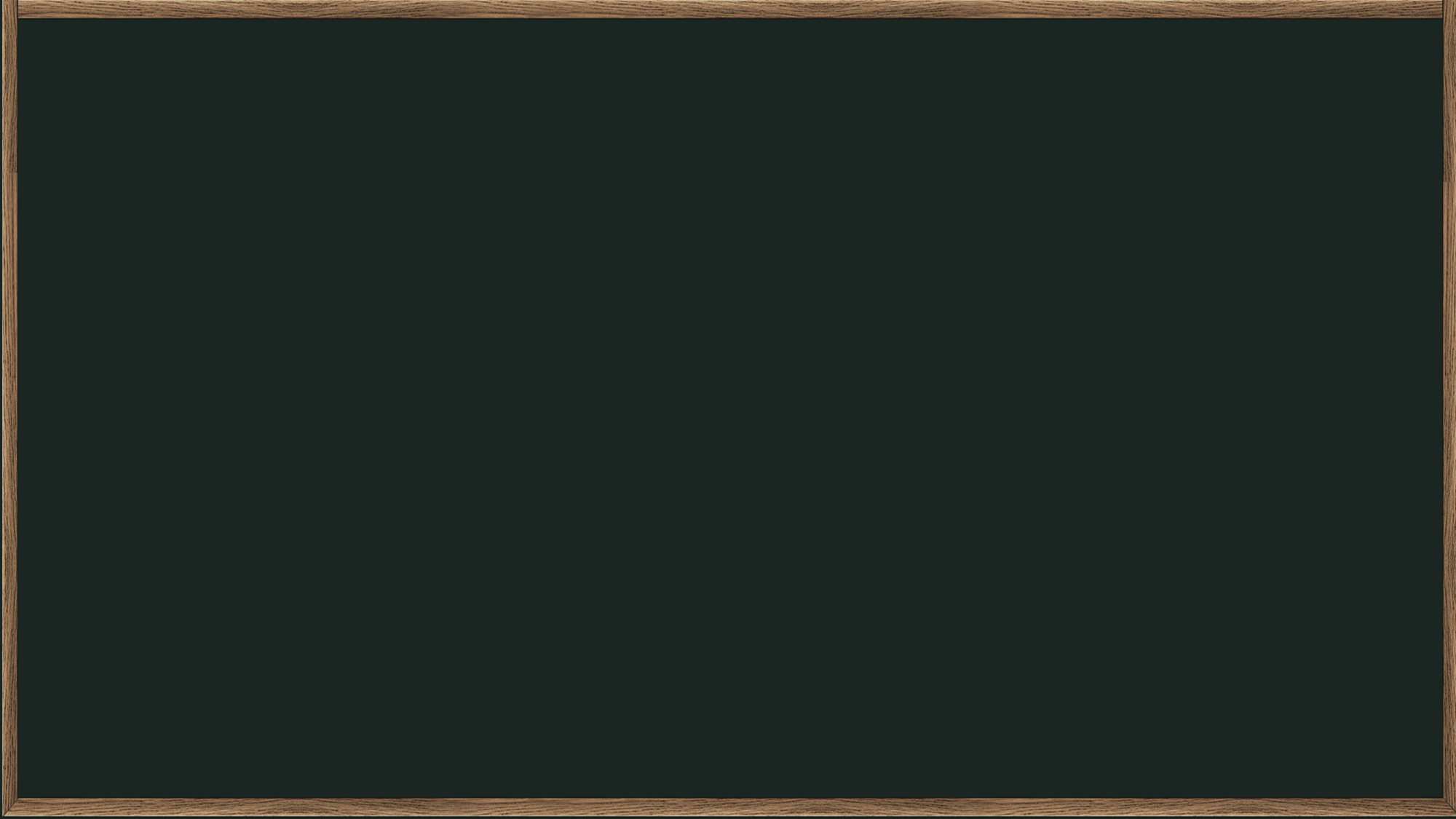 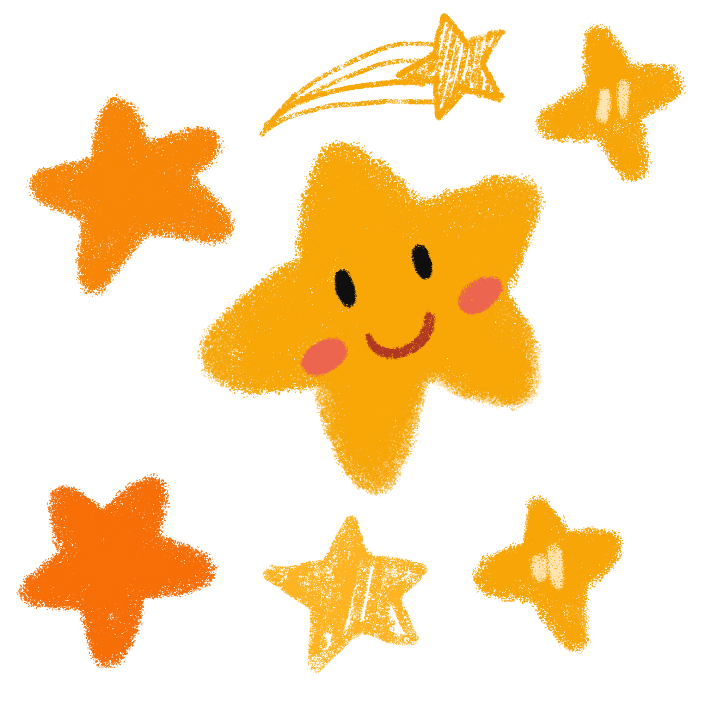 我会复习
?
8    +       8       +    8
1
8     ×       3
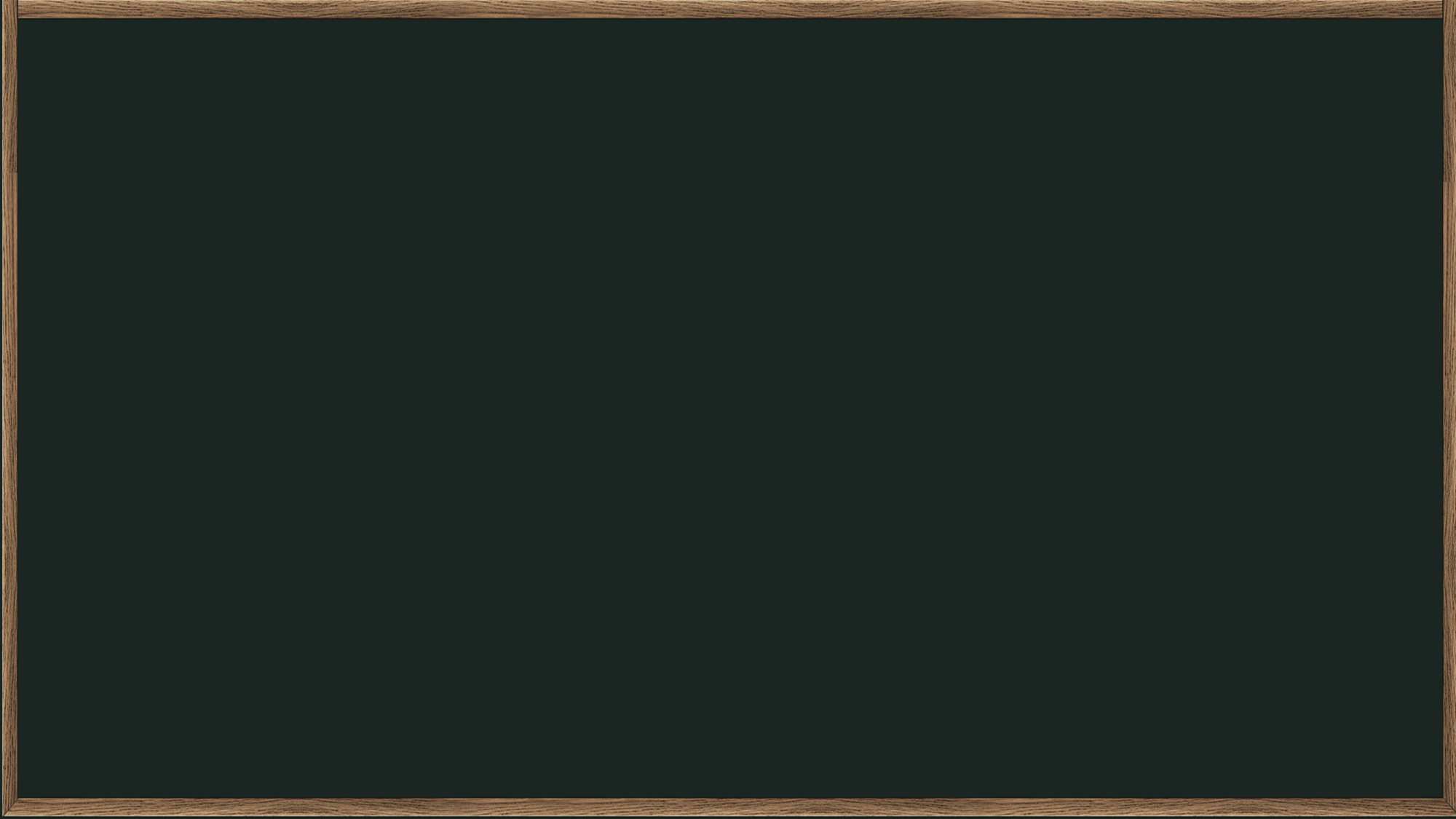 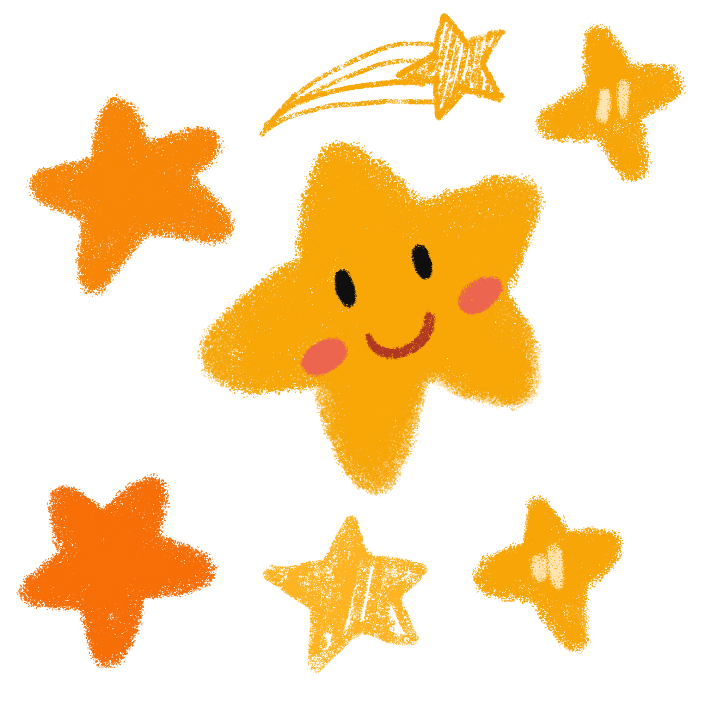 我会复习
?
0.3    +     0.3     +    0.3
0.3    ×       3
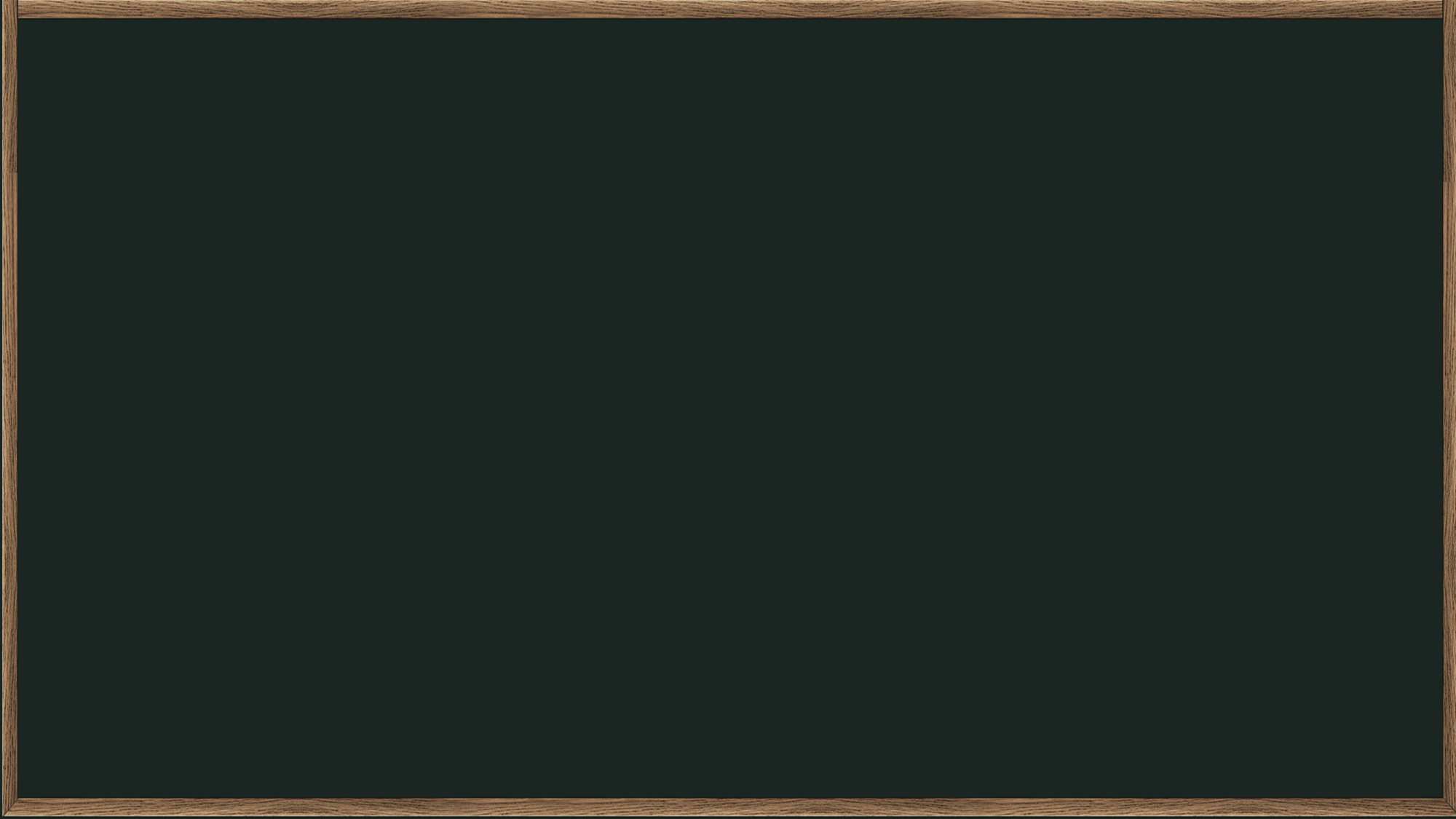 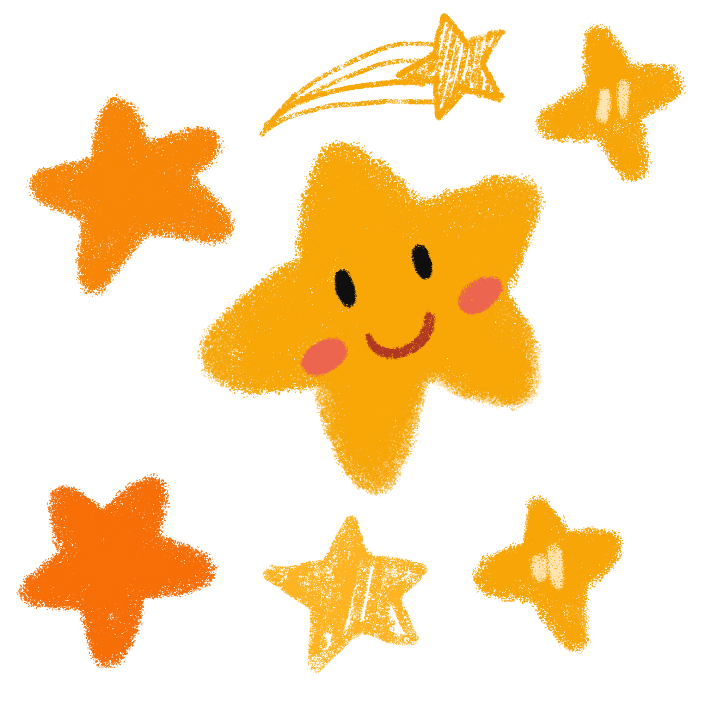 我会复习
?
?
8  +     8    +    8
0.3  +   0.3   +   0.3
8     ×       3
0.3  ×    3
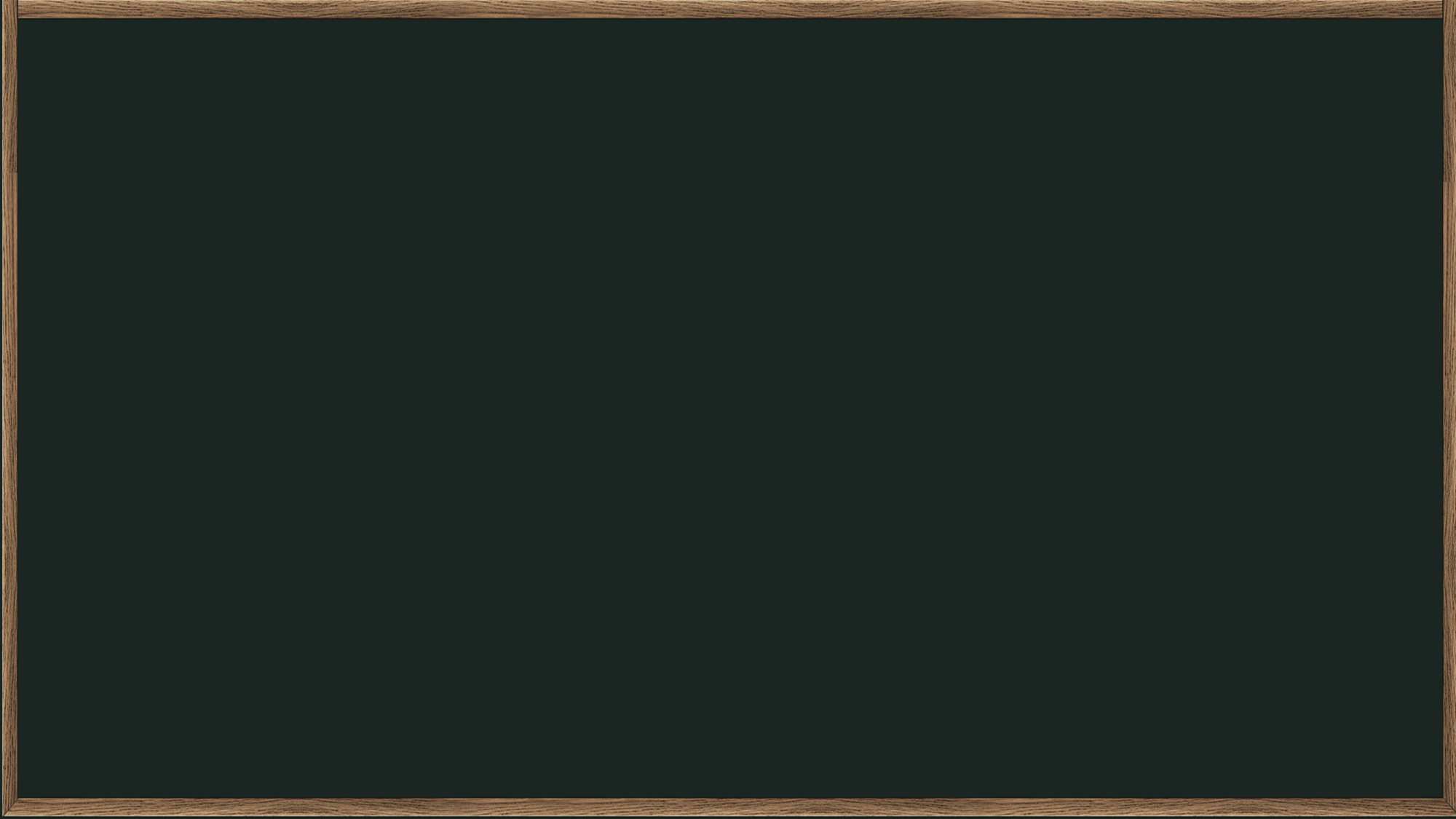 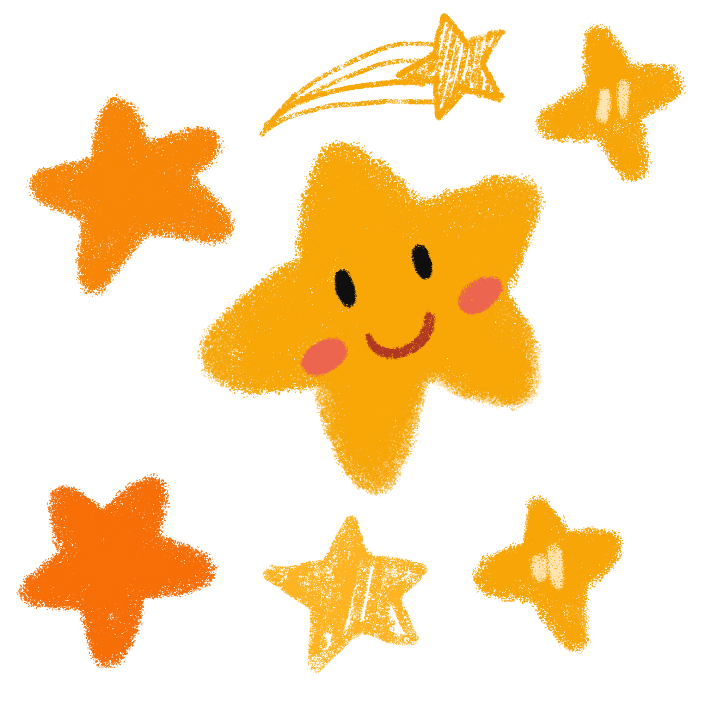 我会探究
直接列出算式，并说一说是怎么想的？

1.夏季，西瓜每千克0.8元，买3千克一共需要多少元？
2.蜂鸟每分钟可以飞行0.8千米，3分钟一共飞行多少千米？
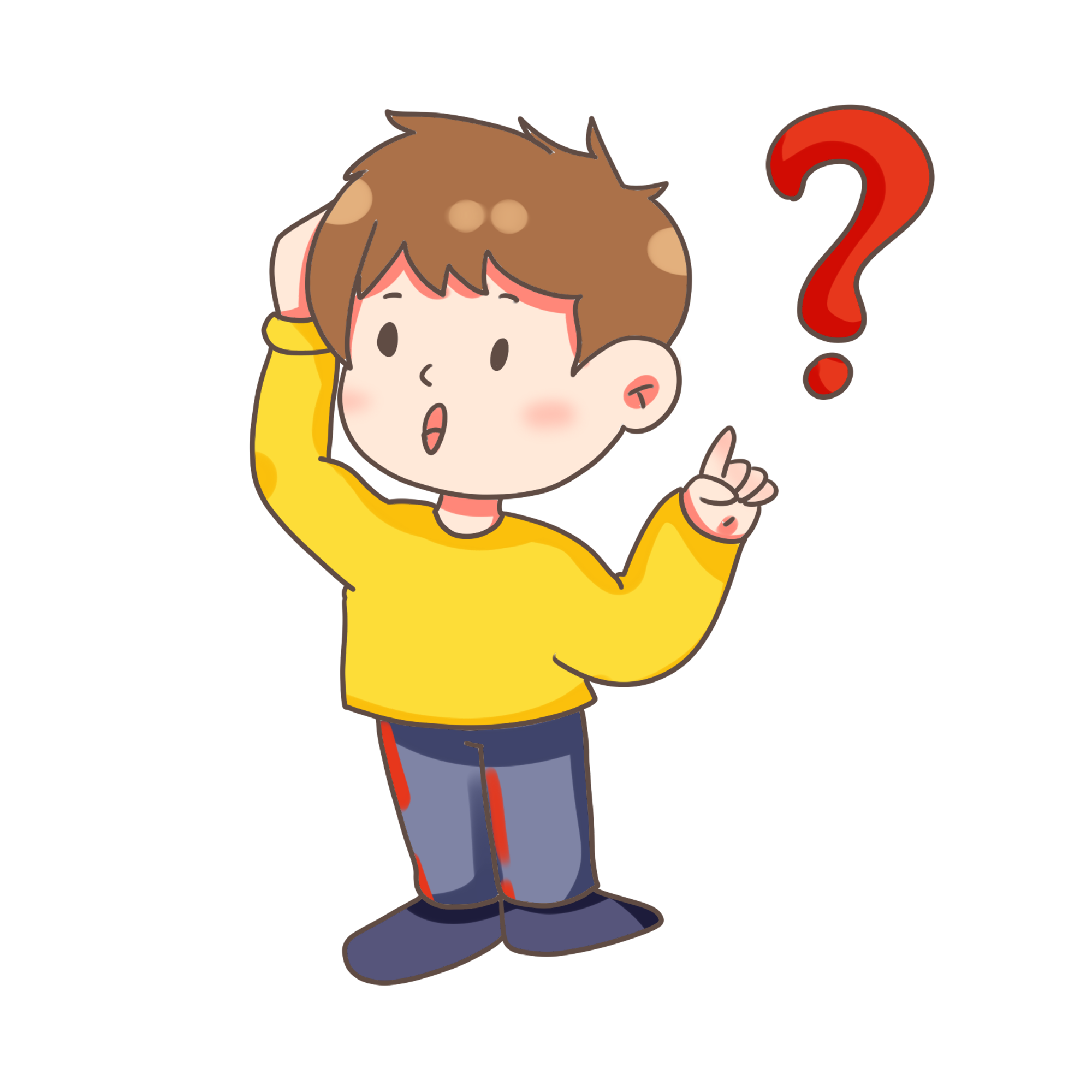 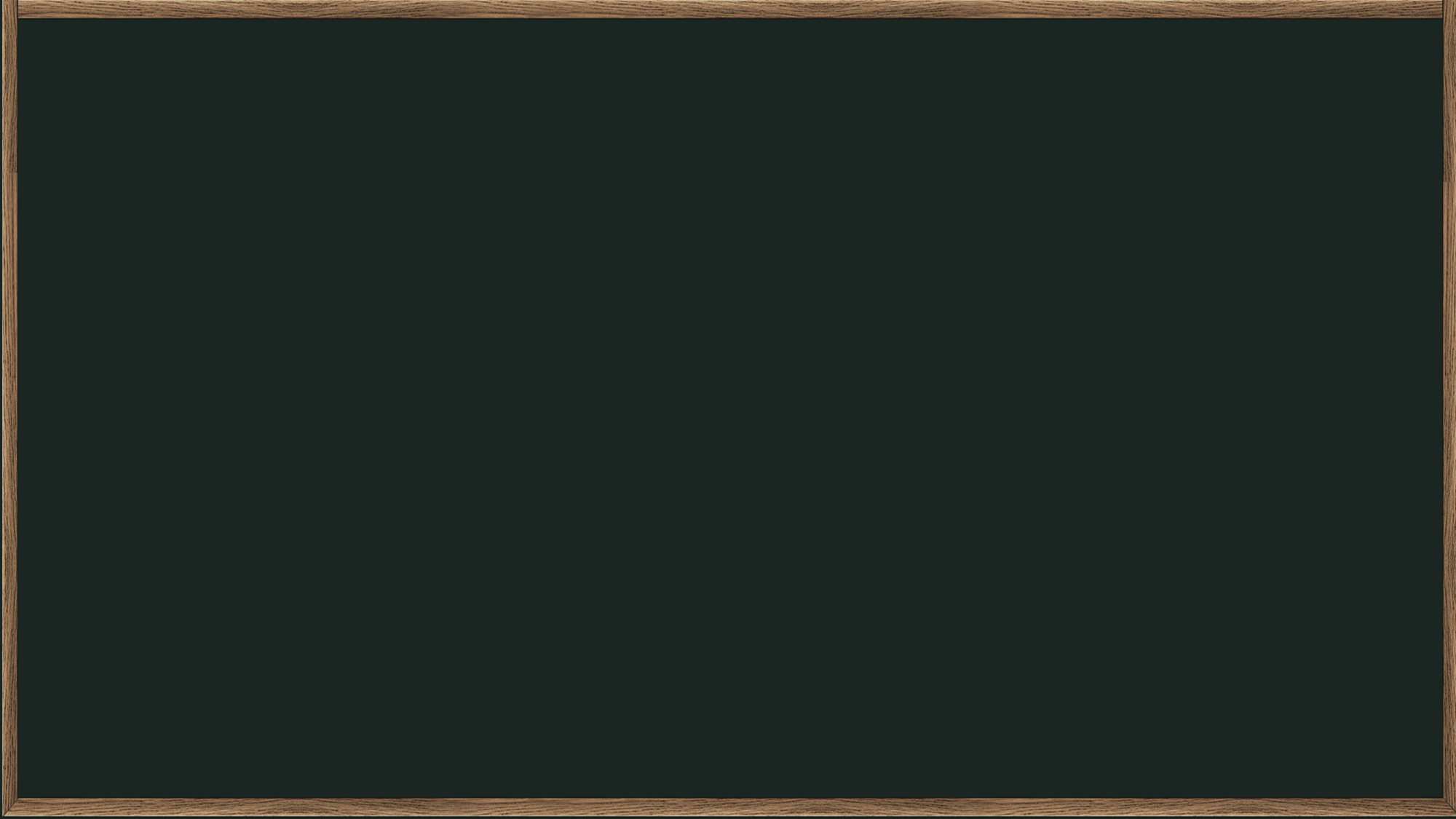 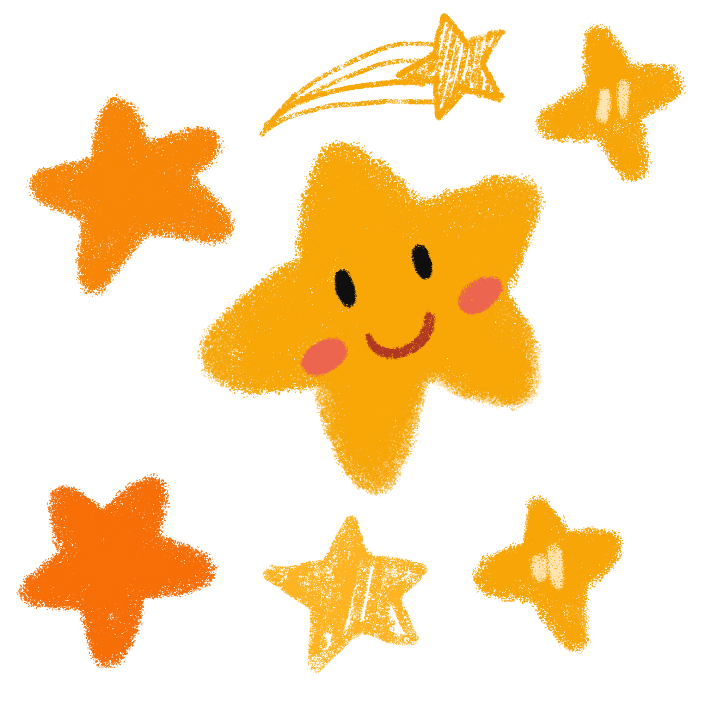 我会探究
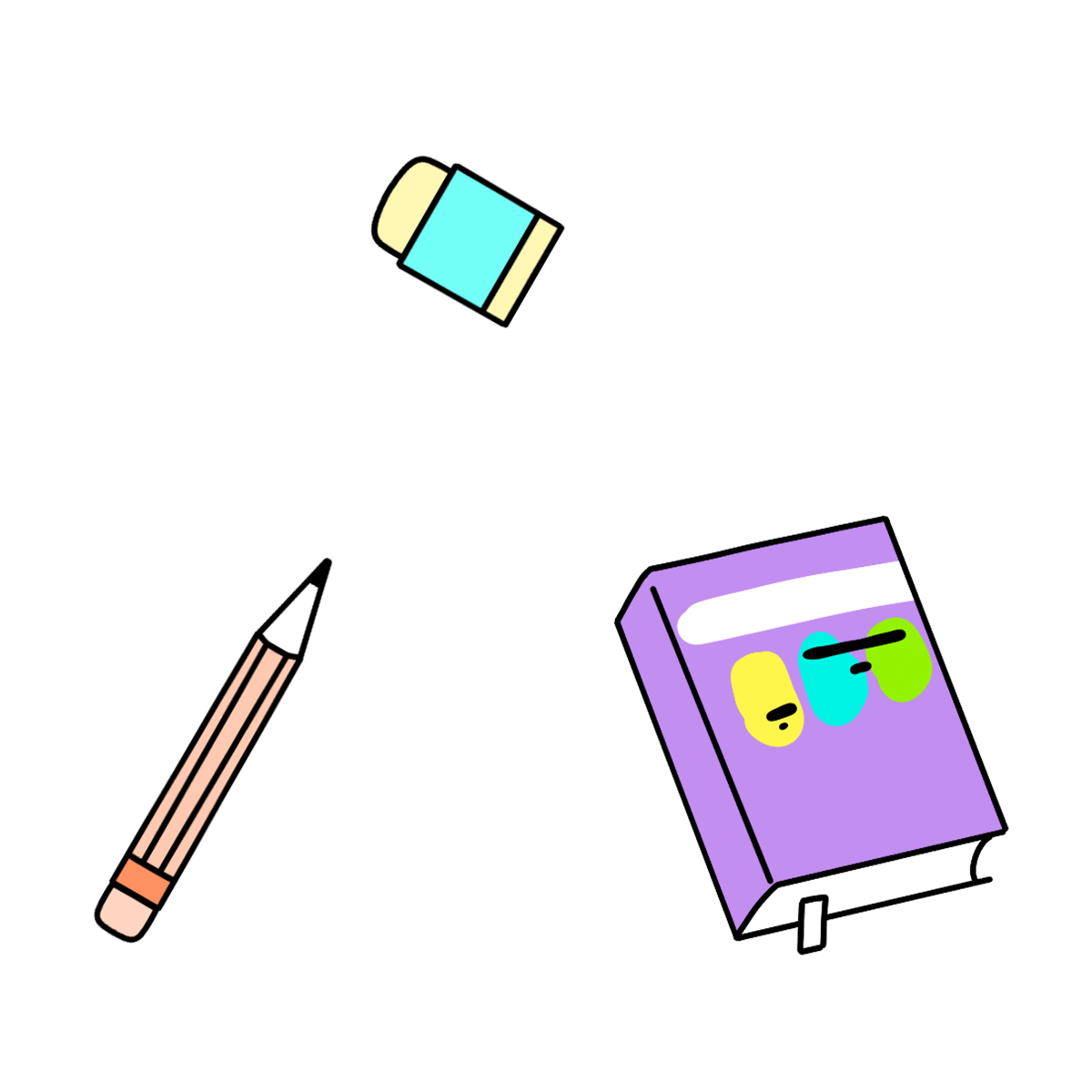 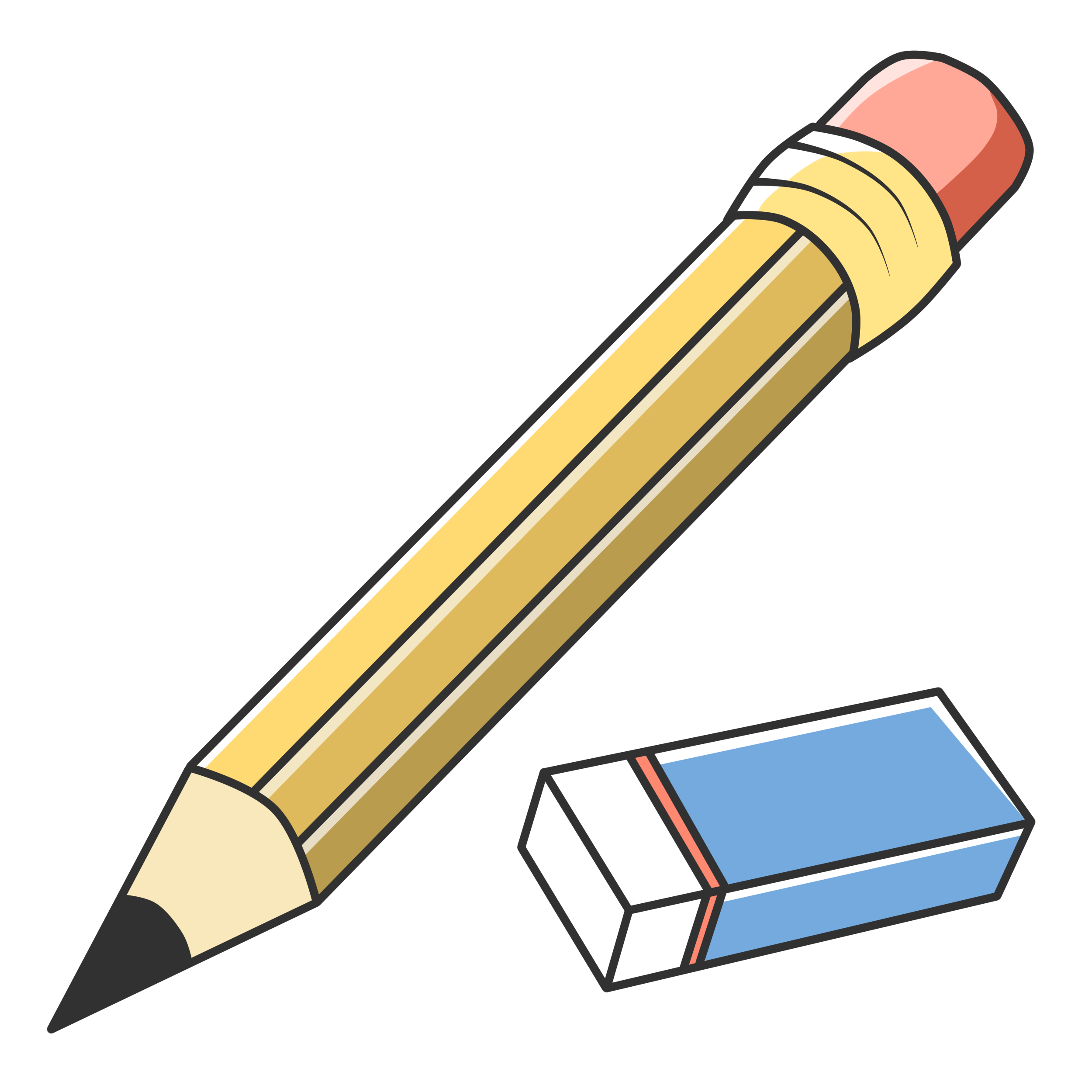 夏季，西瓜每千克0.8元，买3千克一共需要多少元？
0.8×3怎样计算呢？你能尝试说清楚其中的道理吗？
探  究  要  求
1.写一写、画一画，把自己思考过程记录下来;
2.独立完成后，在小组里互相交流自己的想法。
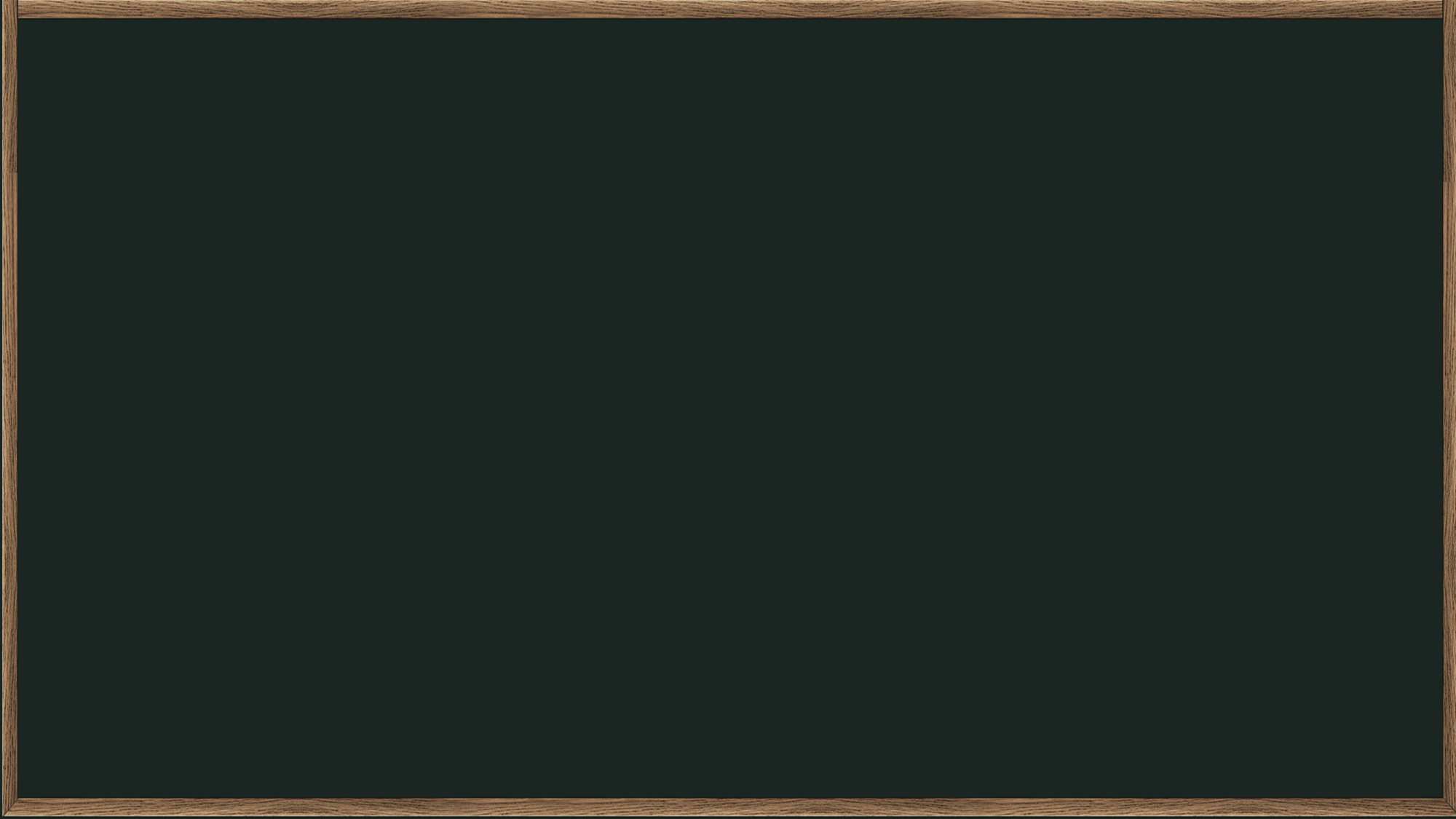 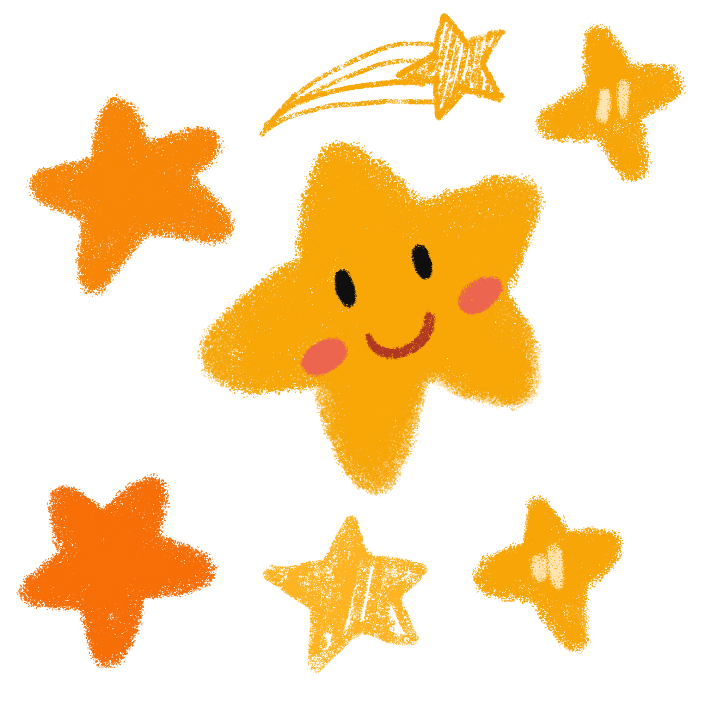 我会探究
0 . 8
0 . 8
＋ 0 . 8
2 . 4
3 个 0.8 是  2.4
0.8 元 =   8    角
 8 × 3  =  24  角
2 4 角 = 2.4  元
0.8  是  8  个 0.1
 8  ×  3  =  24 
24  个0.1 就是 2.4
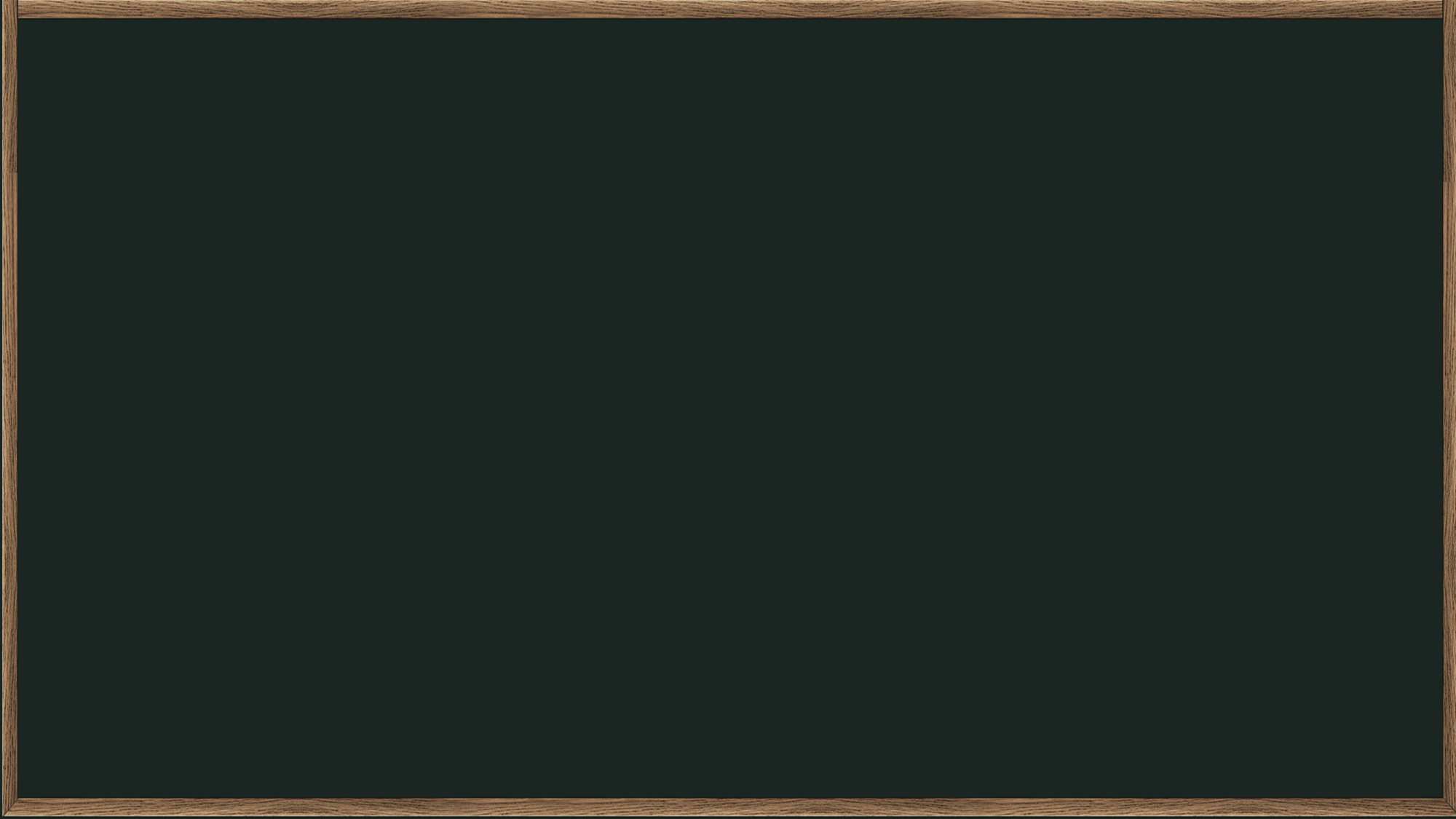 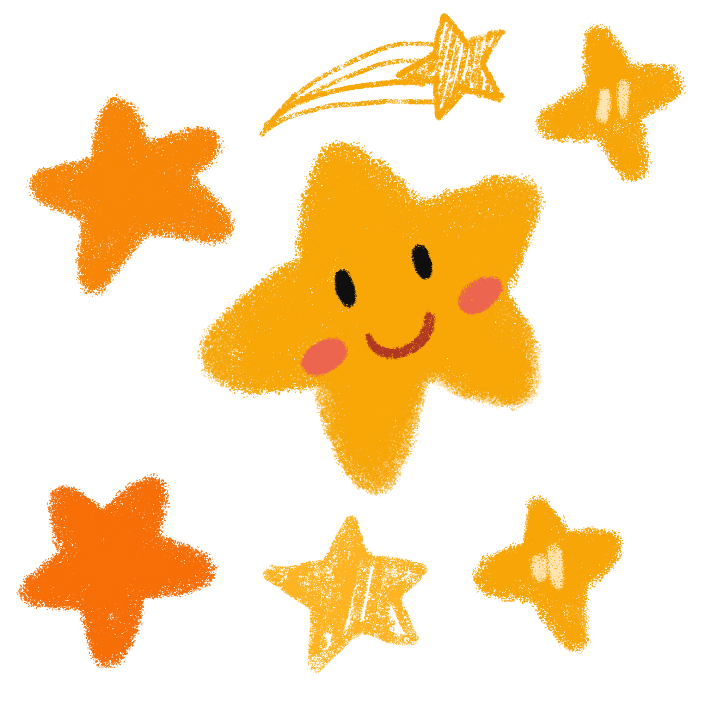 我会探究
0 . 8
0 . 8
＋ 0 . 8
2 . 4
0.8
0.8
0.8
3 个 0.8 是  2.4
0.8 元 =   8    角
 8 × 3  =  24  角
2 4 角 = 2.4  元
0.8  是  8  个 0.1
 8  ×  3  =  24 
24  个0.1 就是 2.4
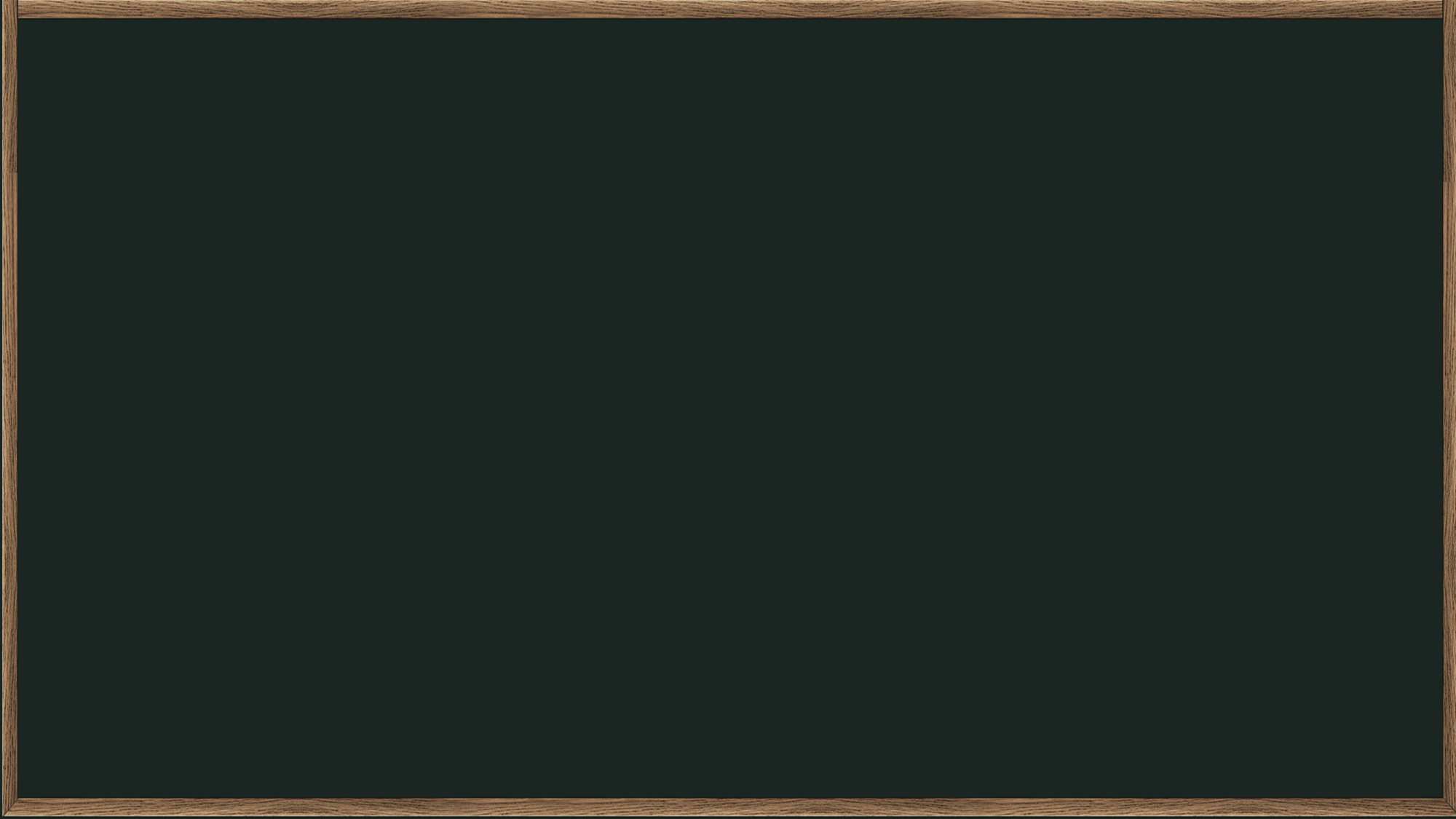 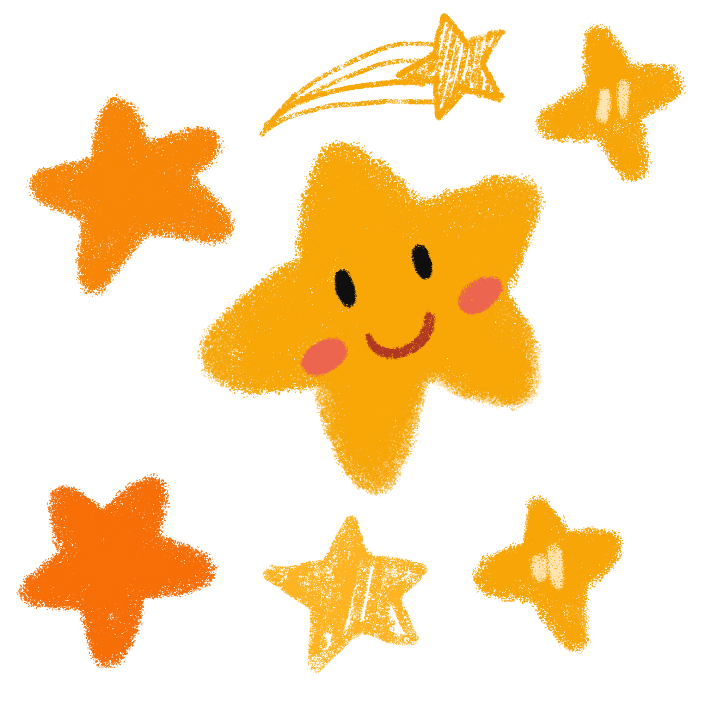 我会探究
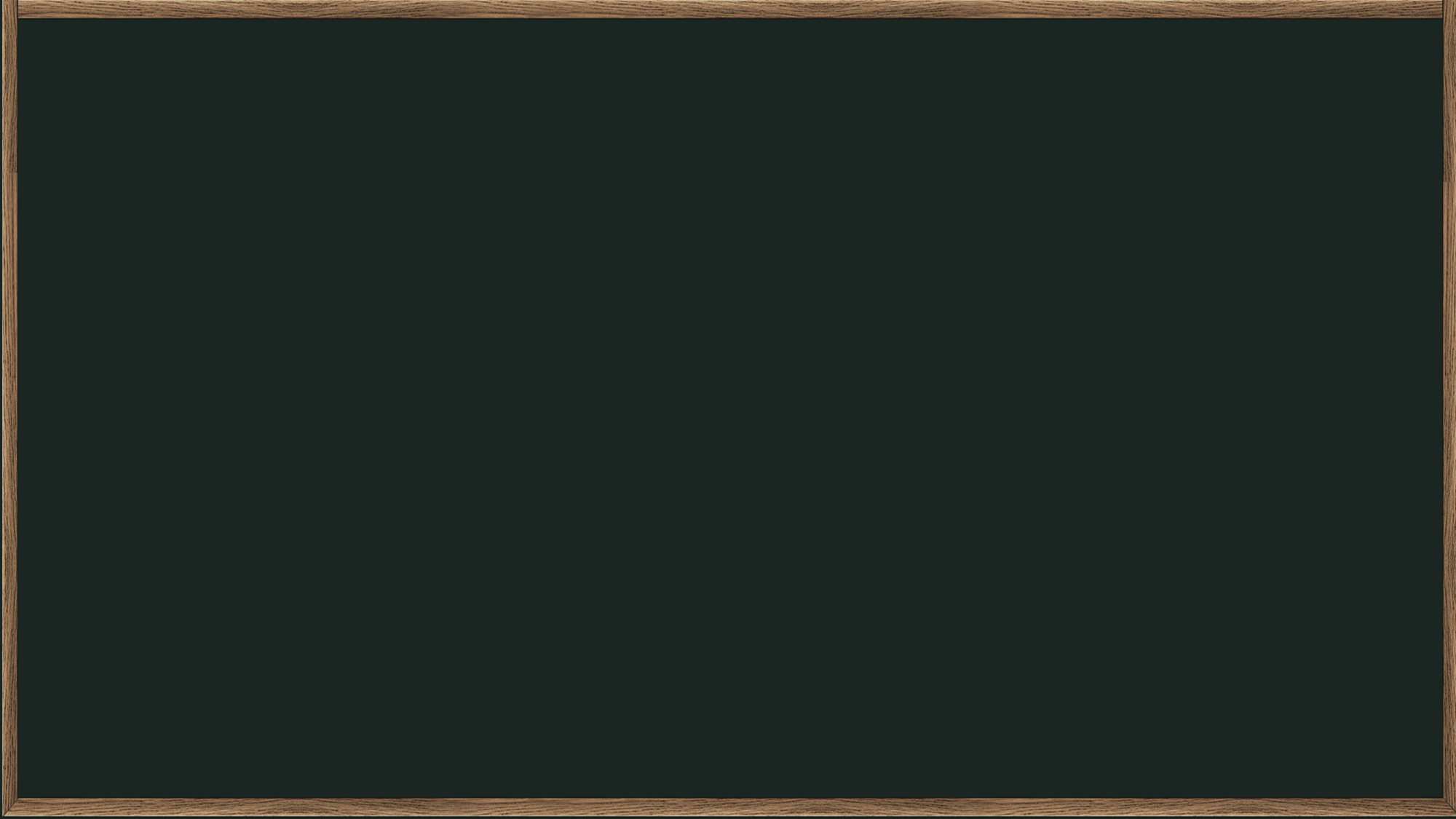 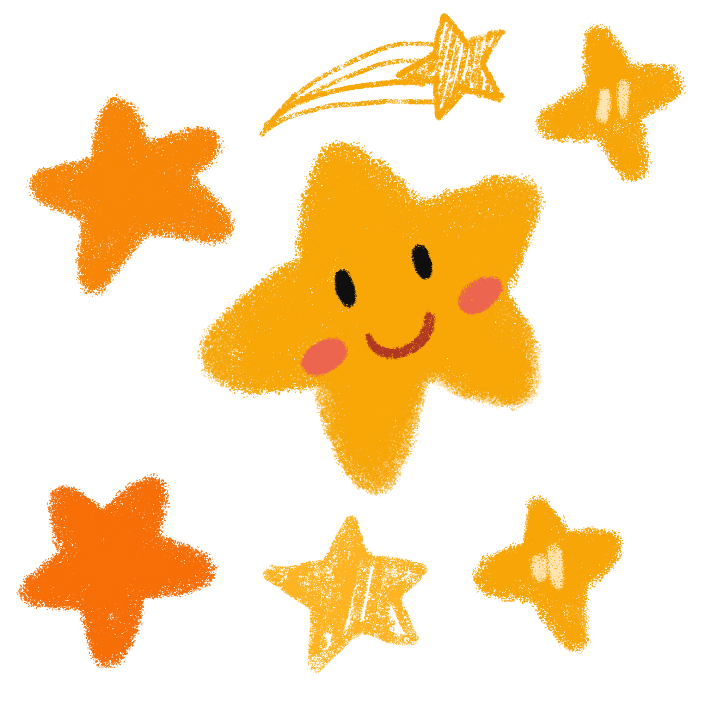 我会探究
0.1
8
8
8
0.8     ×       3     =   2.4
8 个 0.1
24 个 0.1
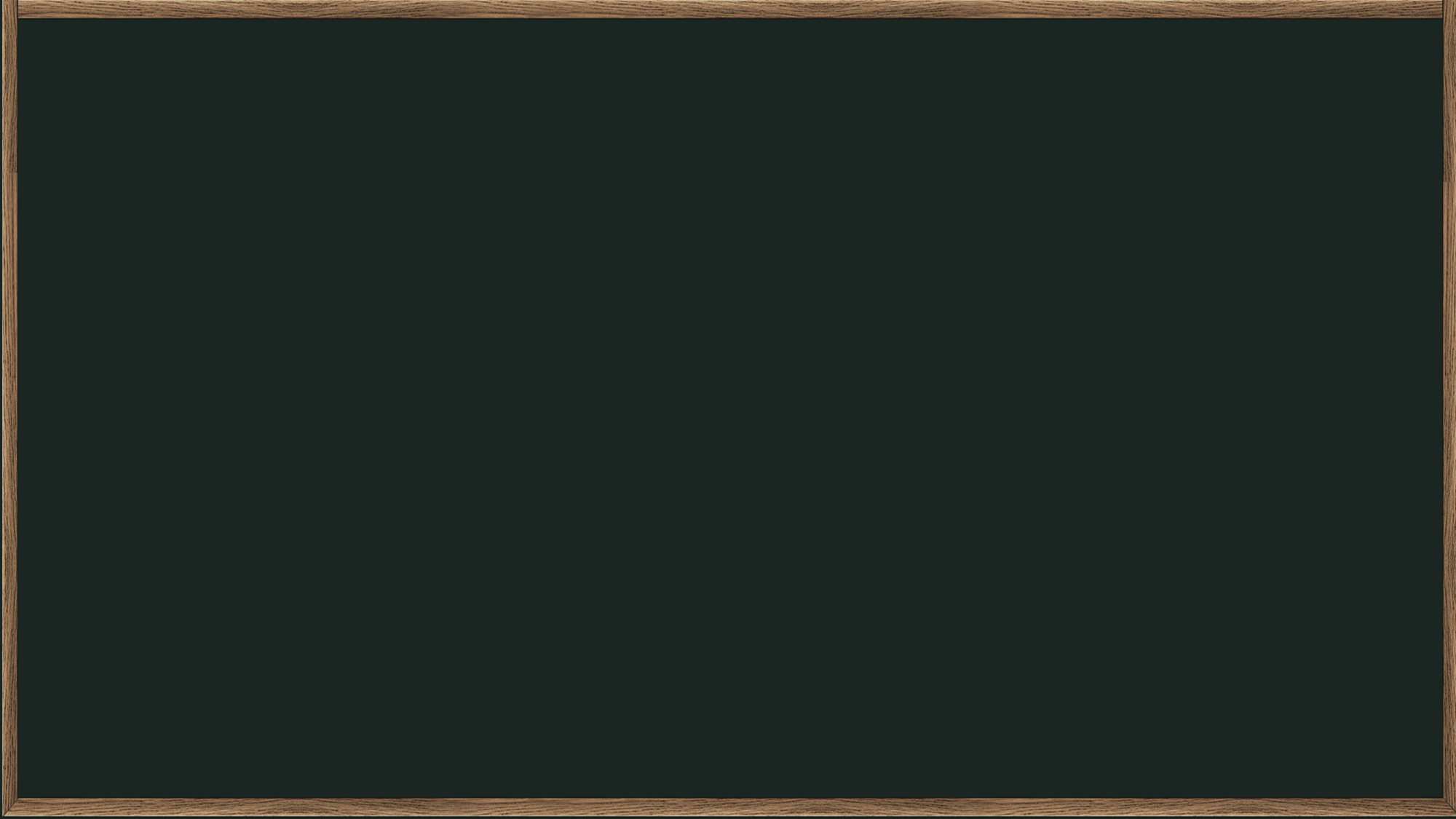 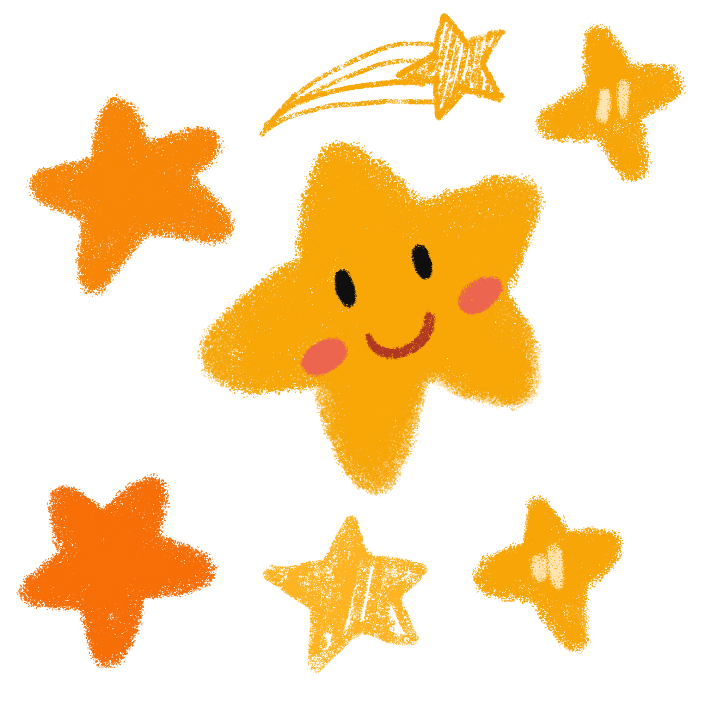 我会探究
8
8
8
8     ×       3     =   24
8 个 一
24 个 一
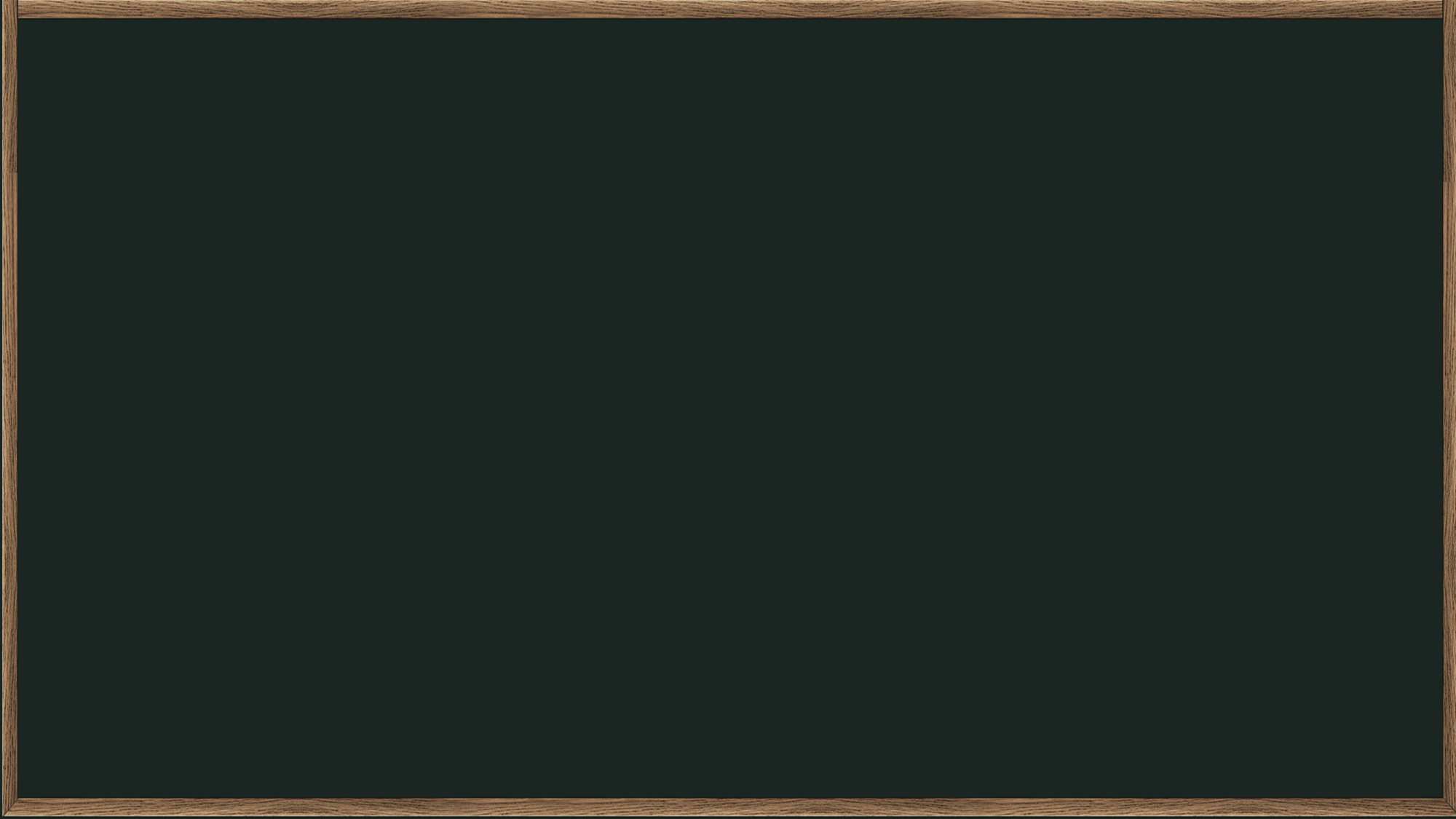 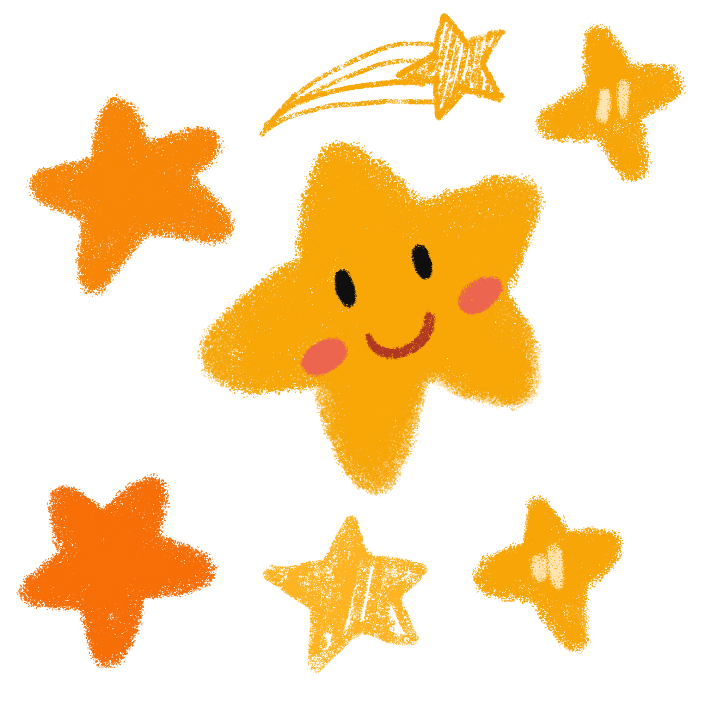 我会探究
冬季，西瓜每千克2.35元，买3千克一共需要多少元？
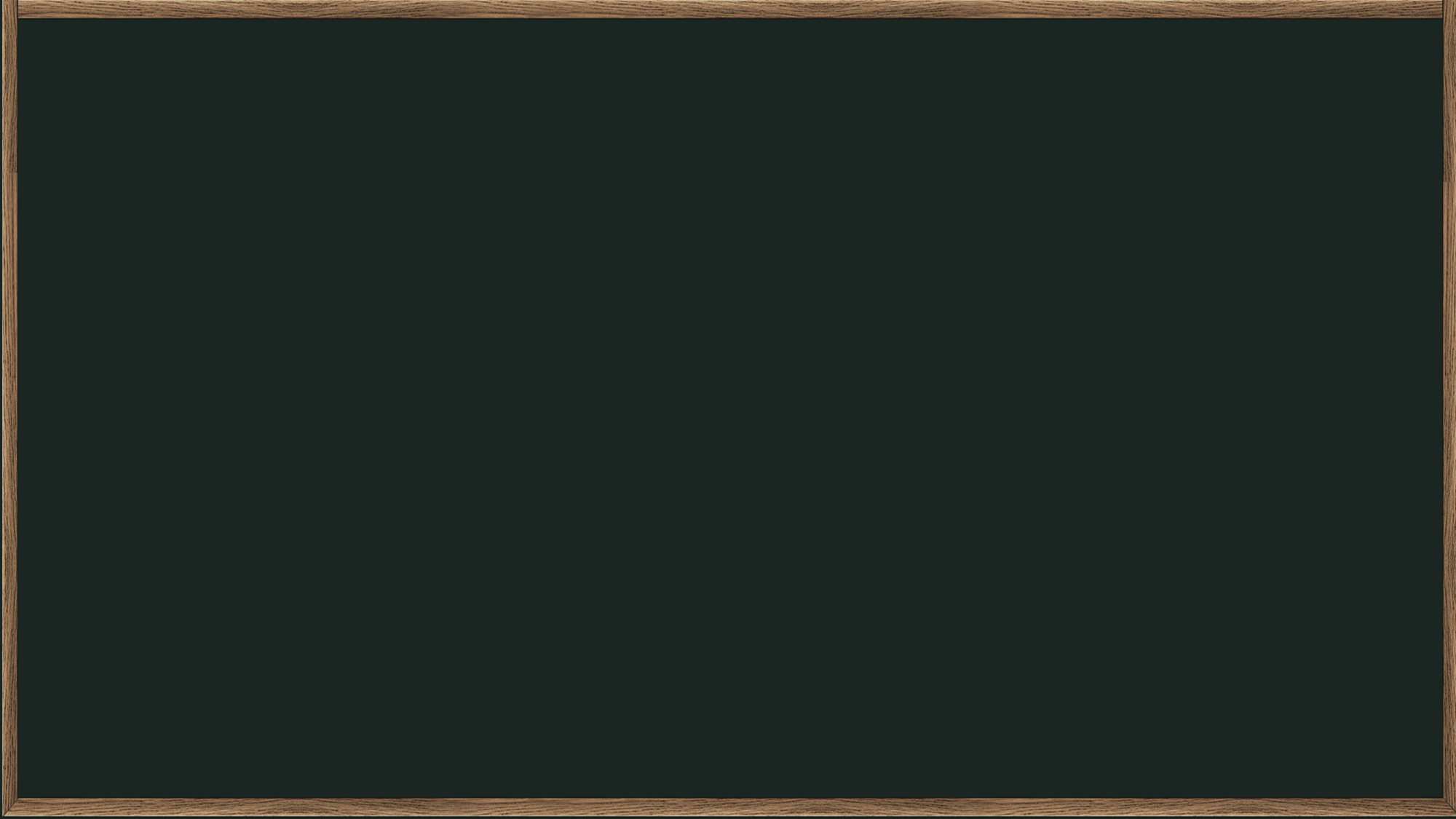 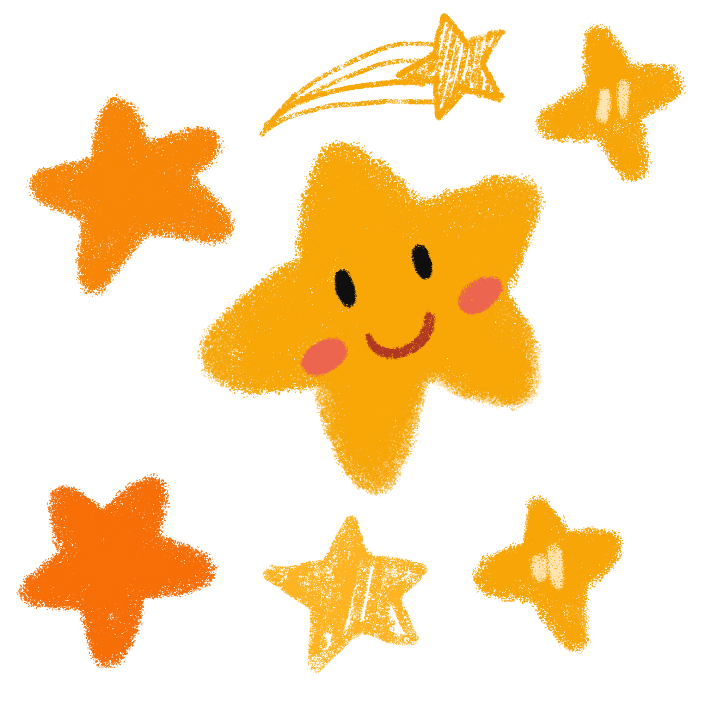 我会探究
0 . 8
×     3
2 . 4
0.8 ×  3  = 2.4（元）
2.35 ×  3  = 7.05（元）
2 . 35
…8个十分之一
…235个百分之一
×     3
7 . 05
…705个百分之一
…24个十分之一
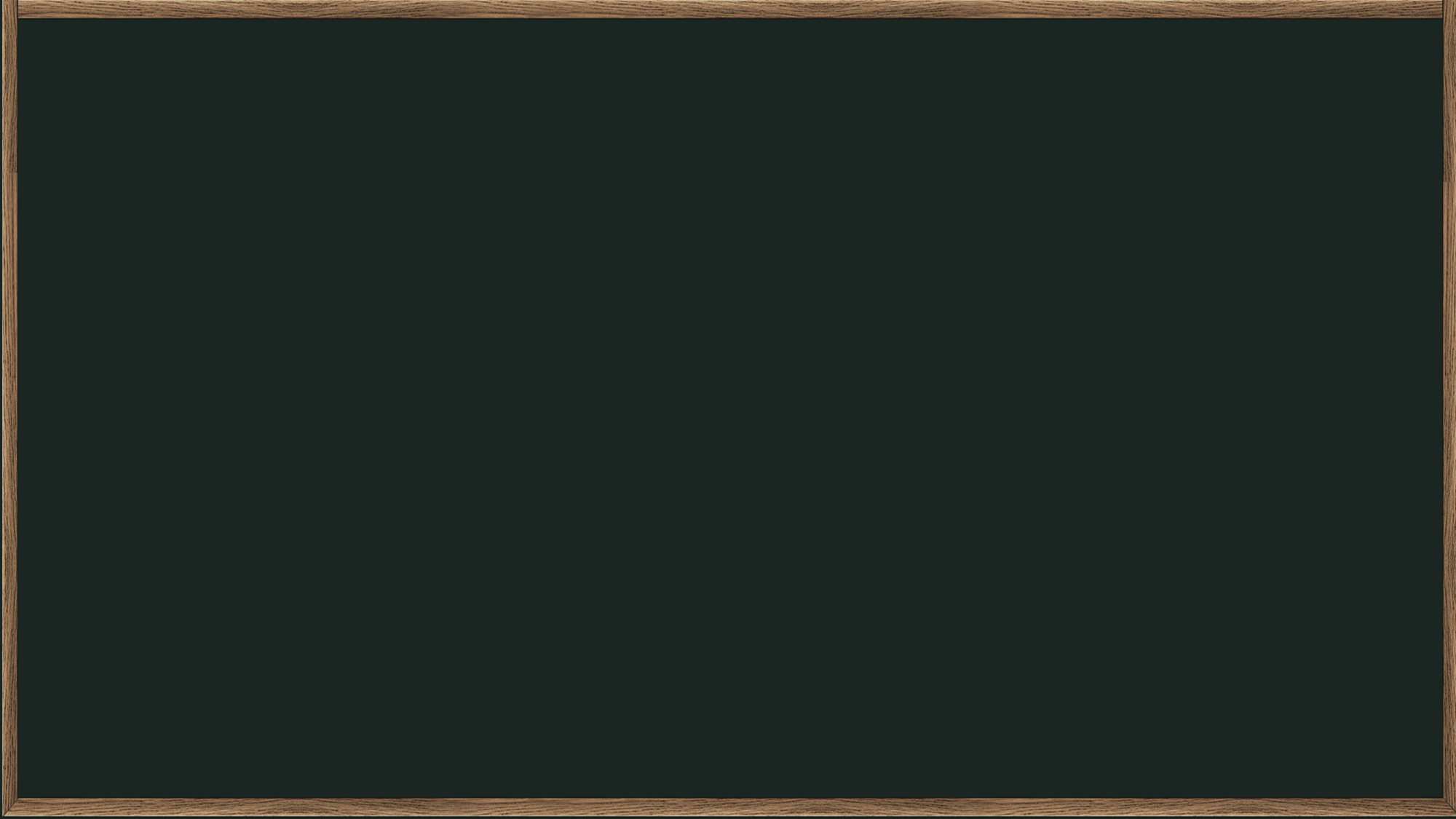 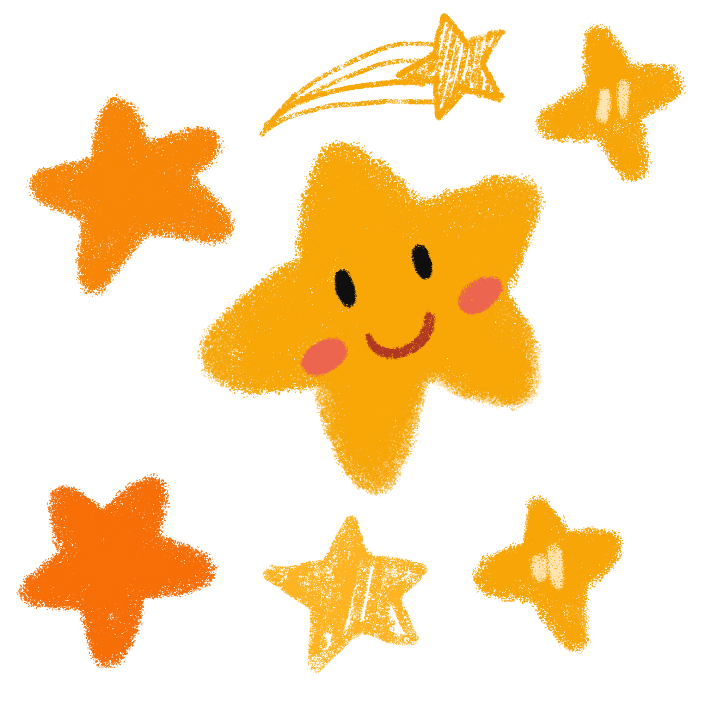 我会探究
春节期间，超市搞促销活动，西瓜每千克只要1.15元，买12千克一共需要多少元？
1.15 ×  12  =
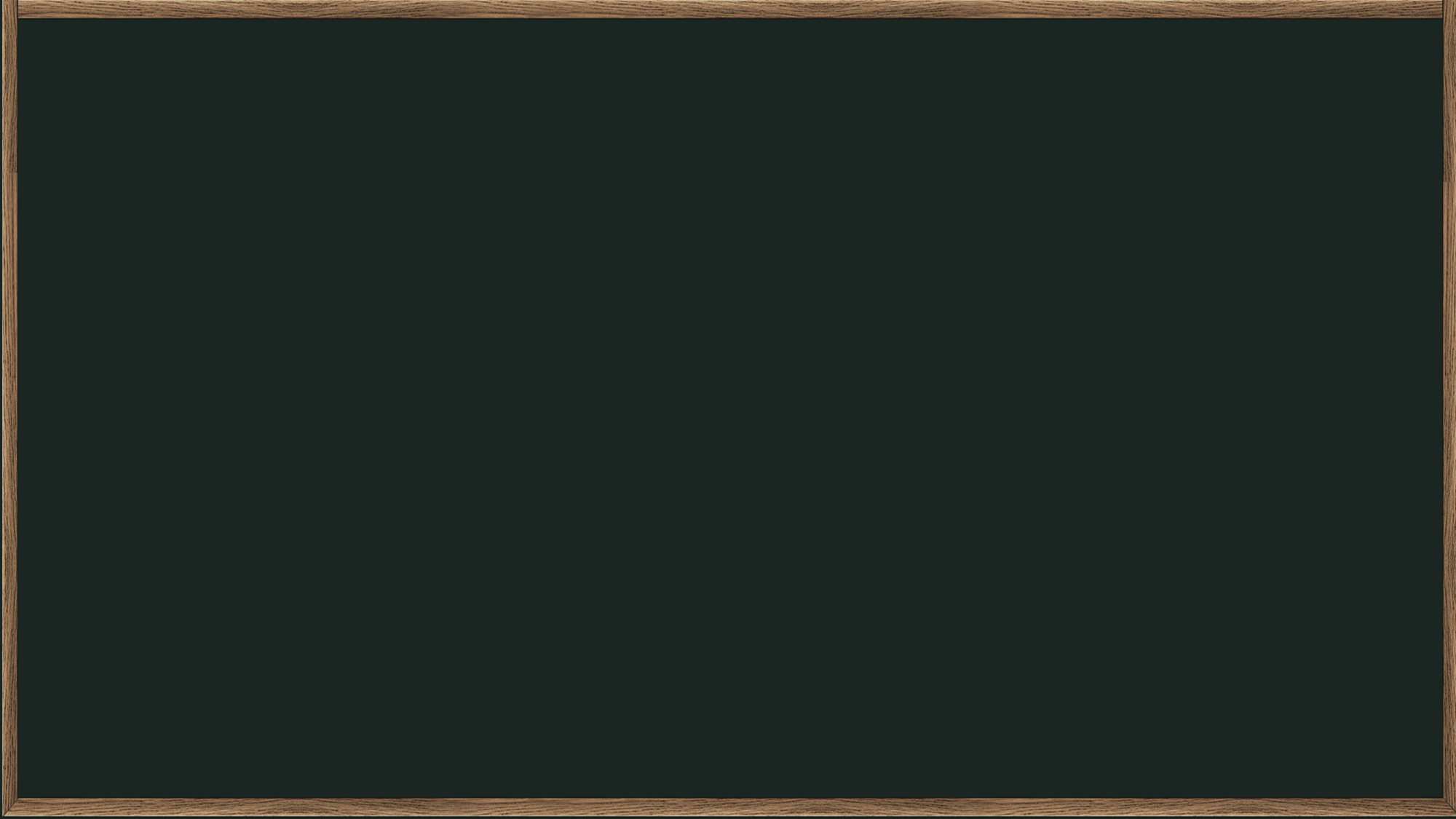 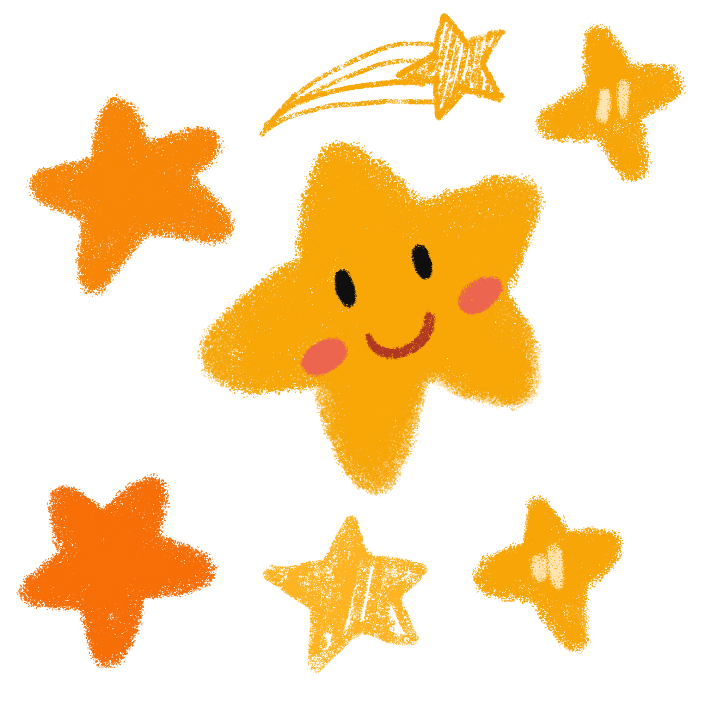 我会探究
春节期间，超市搞促销活动，西瓜每千克只要1.15元，买12千克一共需要多少元？
1.15 ×  12  =  13.8（元）
1 . 1 5
…115个百分之一
×         1 2
2    3 0
1   1    5
.
1   3    8 0
…1380个百分之一
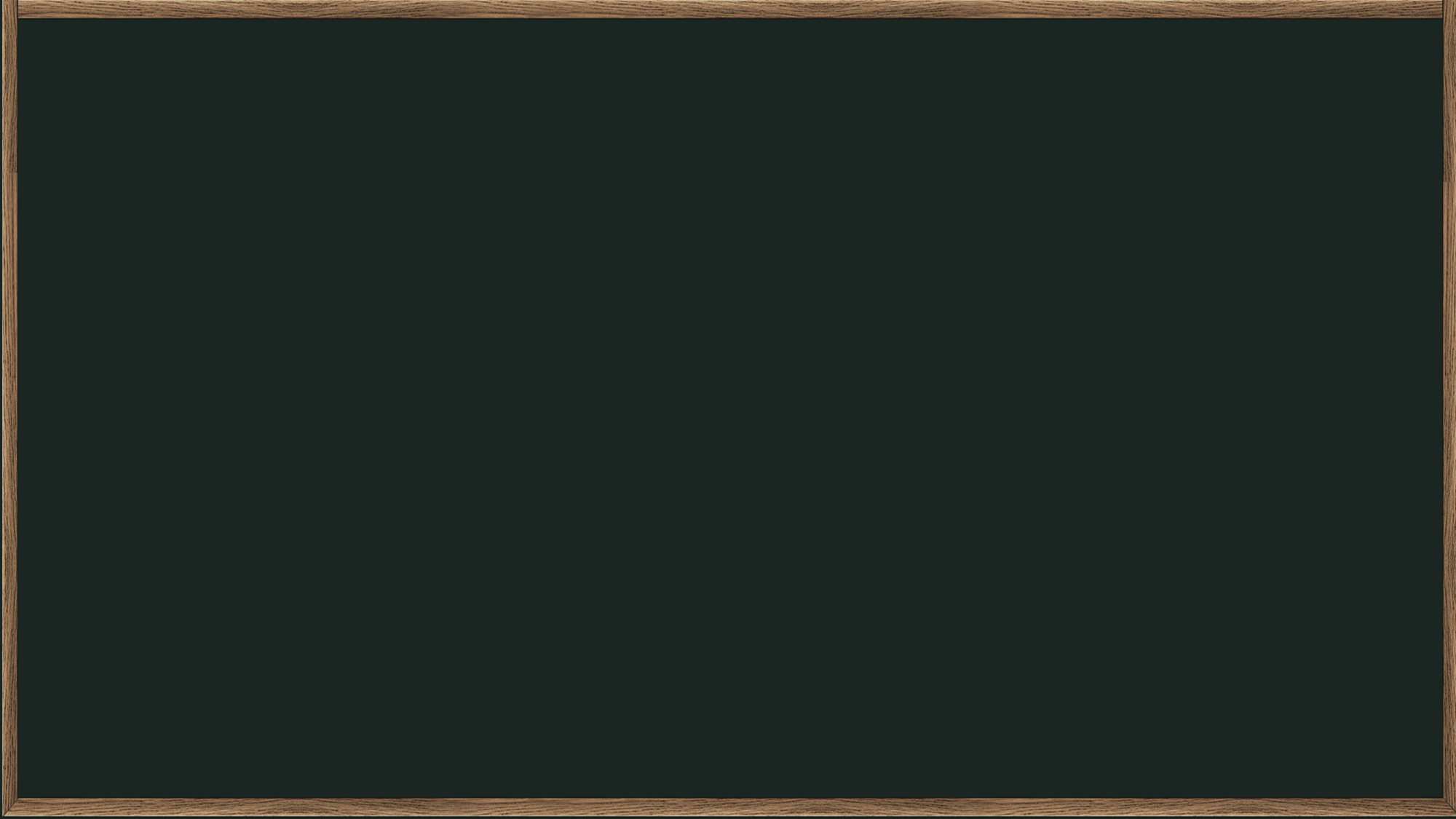 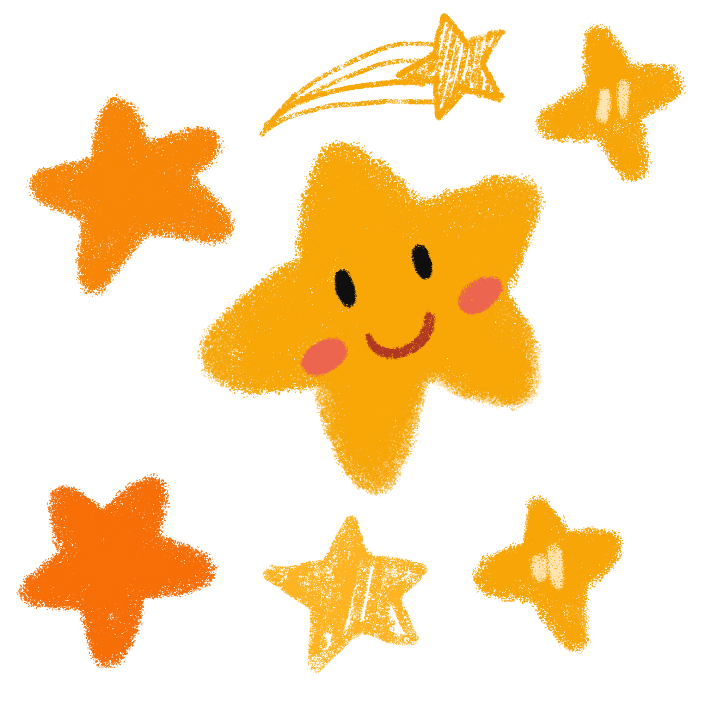 我会梳理
0.1
0.8 ×  3  = 2.4（元）
2.35 ×  3  = 7.05（元）
1.15 ×  12  =  13.8（元）
2 . 35
…235个百分之一
…8个十分之一
0 . 8
1 . 1  5
×     3
…115个百分之一
×     3
×         1 2
…705个百分之一
7 . 05
…24个十分之一
2    3  0
2 . 4
1  1   5
8
8
…1380个百分之一
0.8     ×       3     =   2.4
8
1  3   8  0
.
24 个 0.1
8 个 0.1
小数与整数相乘，你掌握了哪些知识？
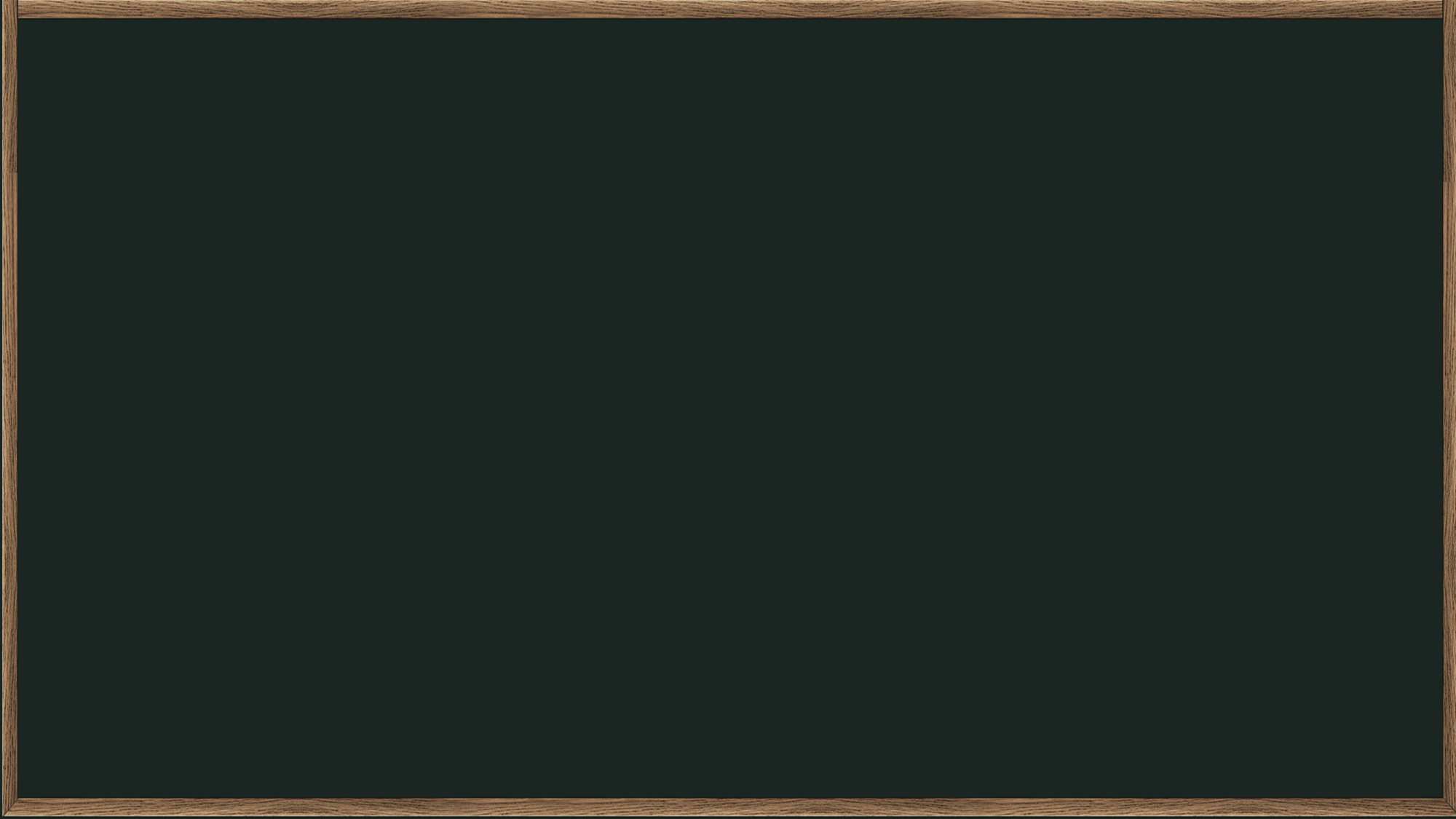 4 . 7 6
0 . 1  0  3
2 . 8
×    1 2
×  5   3
×     2  5
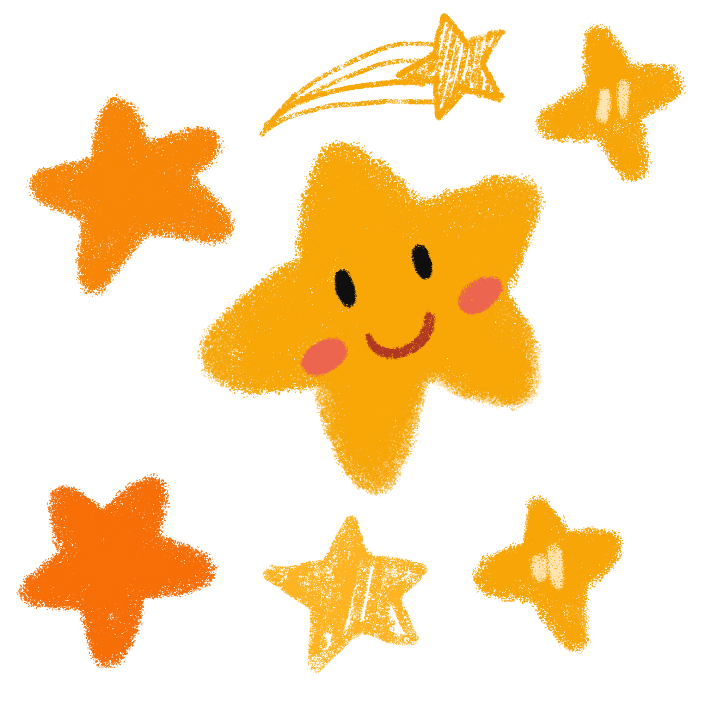 我会应用
1.独立计算下面各题
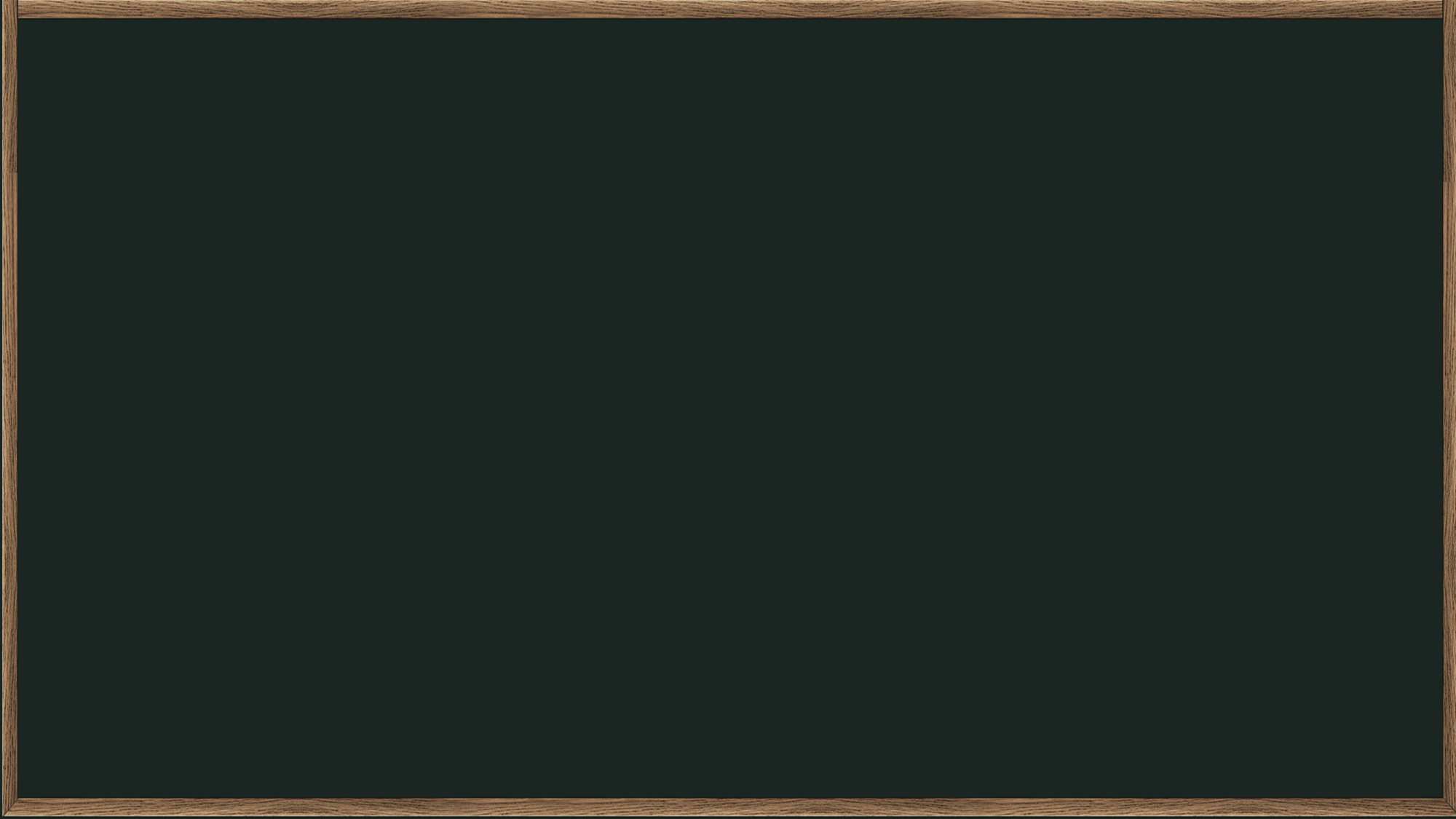 4 . 7 6
0 . 1  0  3
2 . 8
×    1 2
×  5   3
×     2  5
8    4
9   5 2
5  1  5
1  4   0
4  7   6
2  0   6
1  4   8    4
5  7   1  2
2  5   7  5
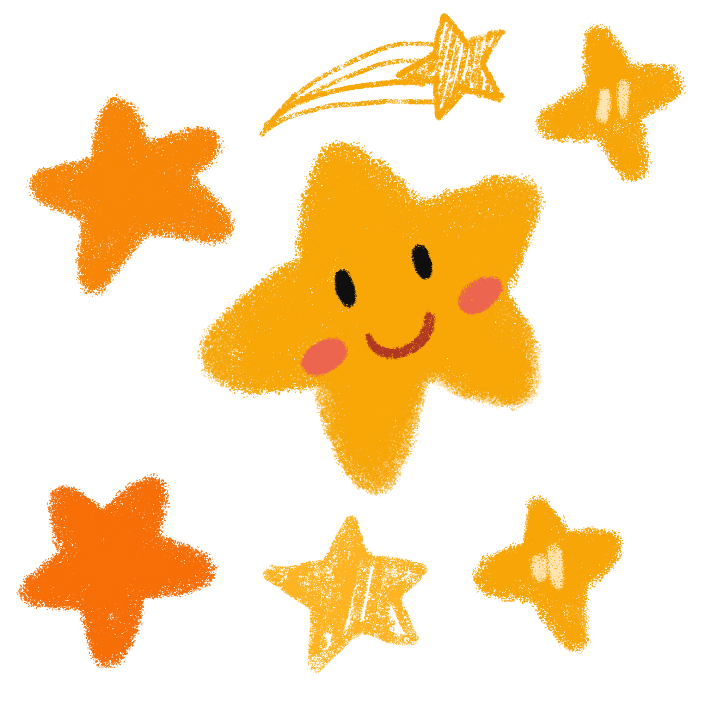 我会应用
1.独立计算下面各题
.
.
.
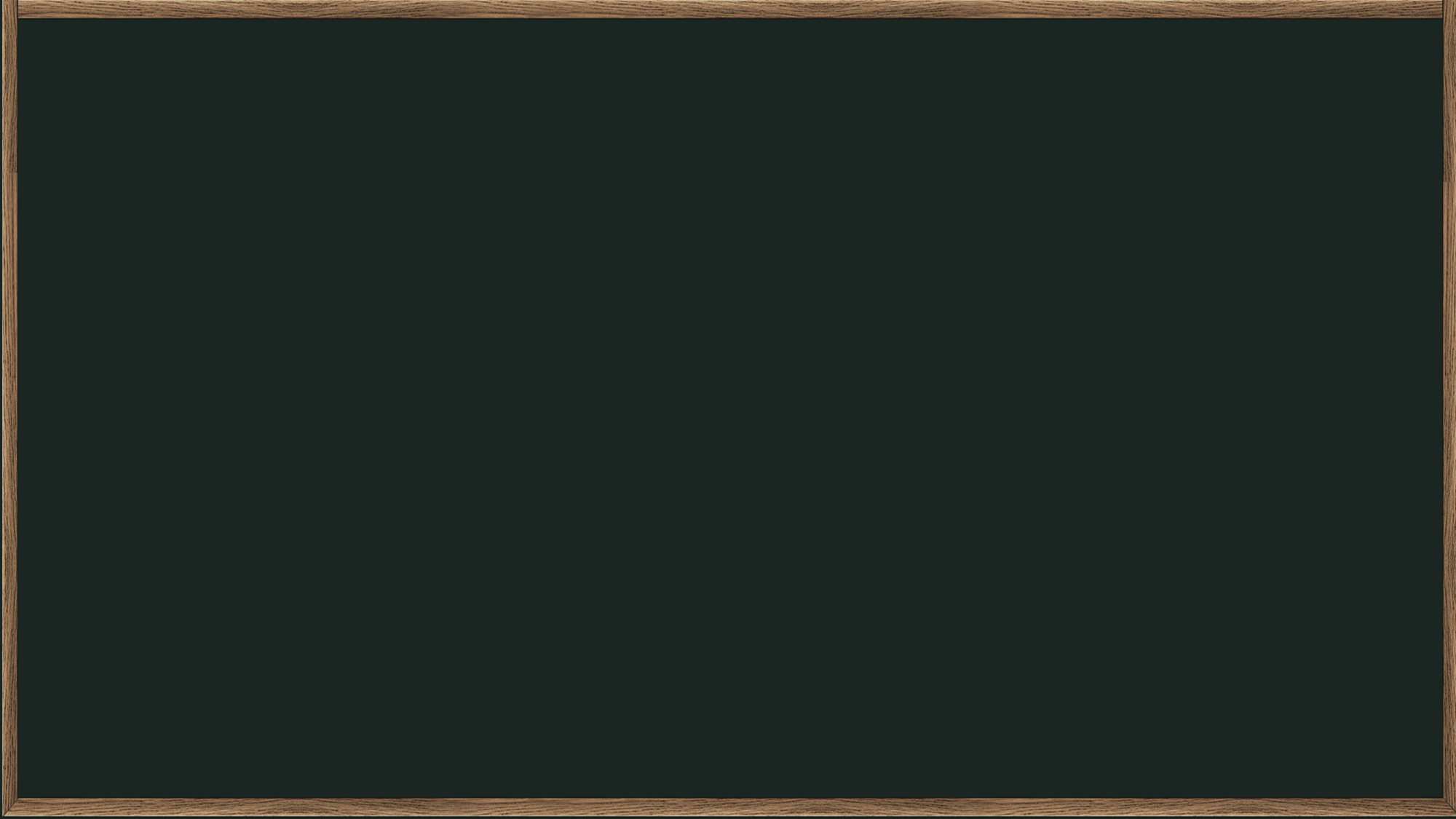 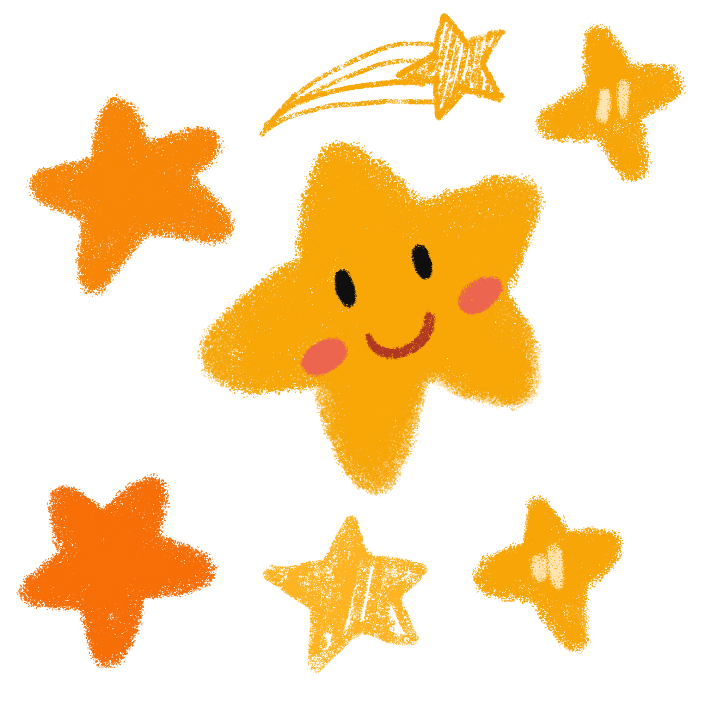 我会应用
2.根据 148 × 23 = 3404，直接写出下面各题的积
148 × 2.3 =
340.4
340.4
14.8 × 23 =
(     )×(     ) =  34.04
1
34.04
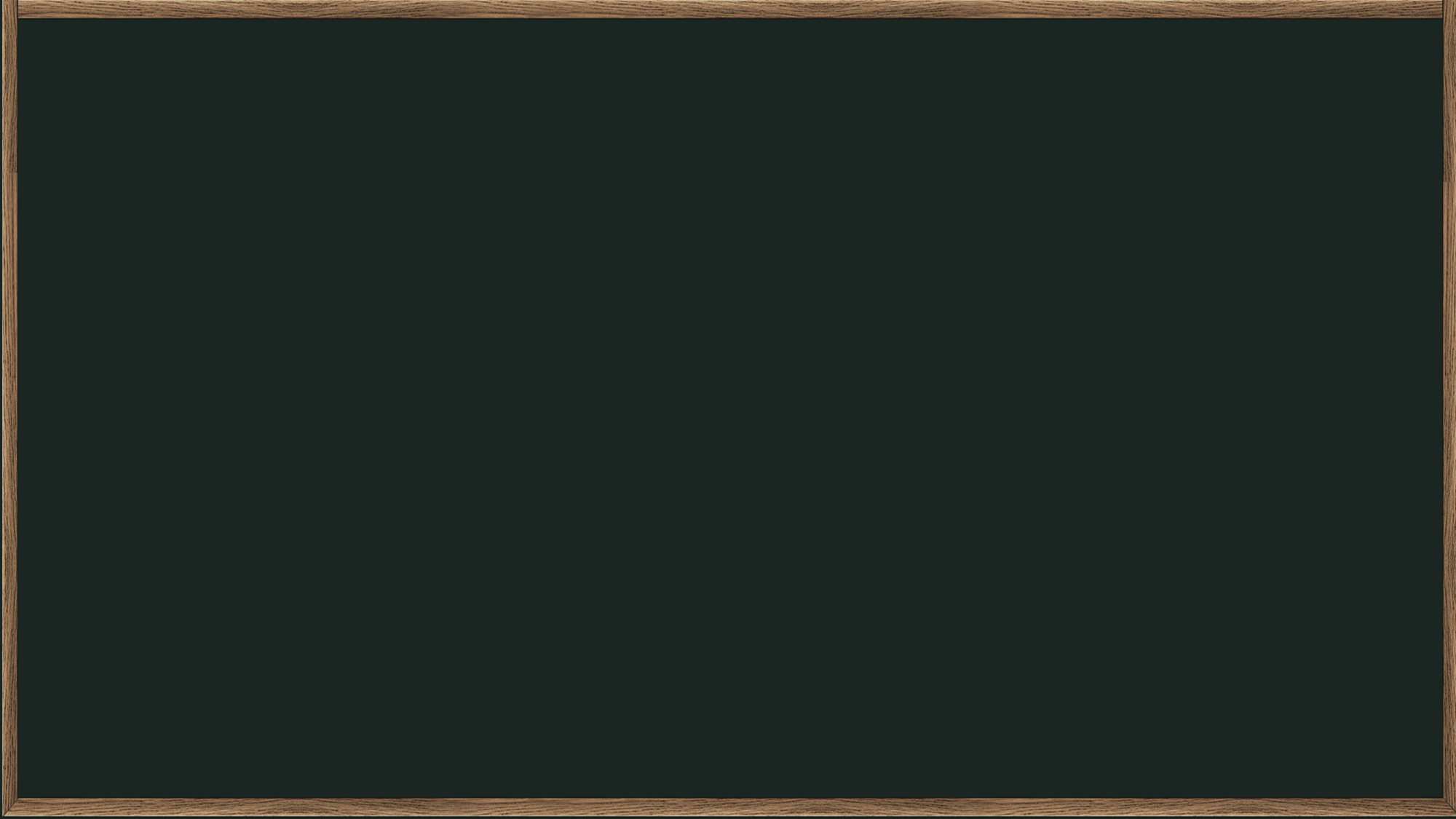 计数单位
×  3
24   个（     ）
8 个     ×  3
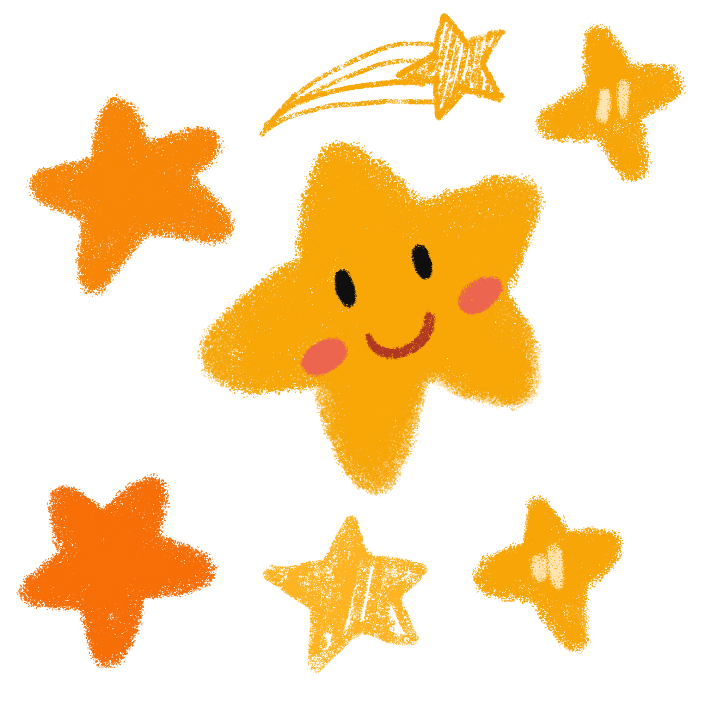 我会联系
个  数
8  ×  3
24   个 （一）
8 个 一 ×  3
0.8  ×  3
8 个 0.1 ×  3
24   个（0.1）
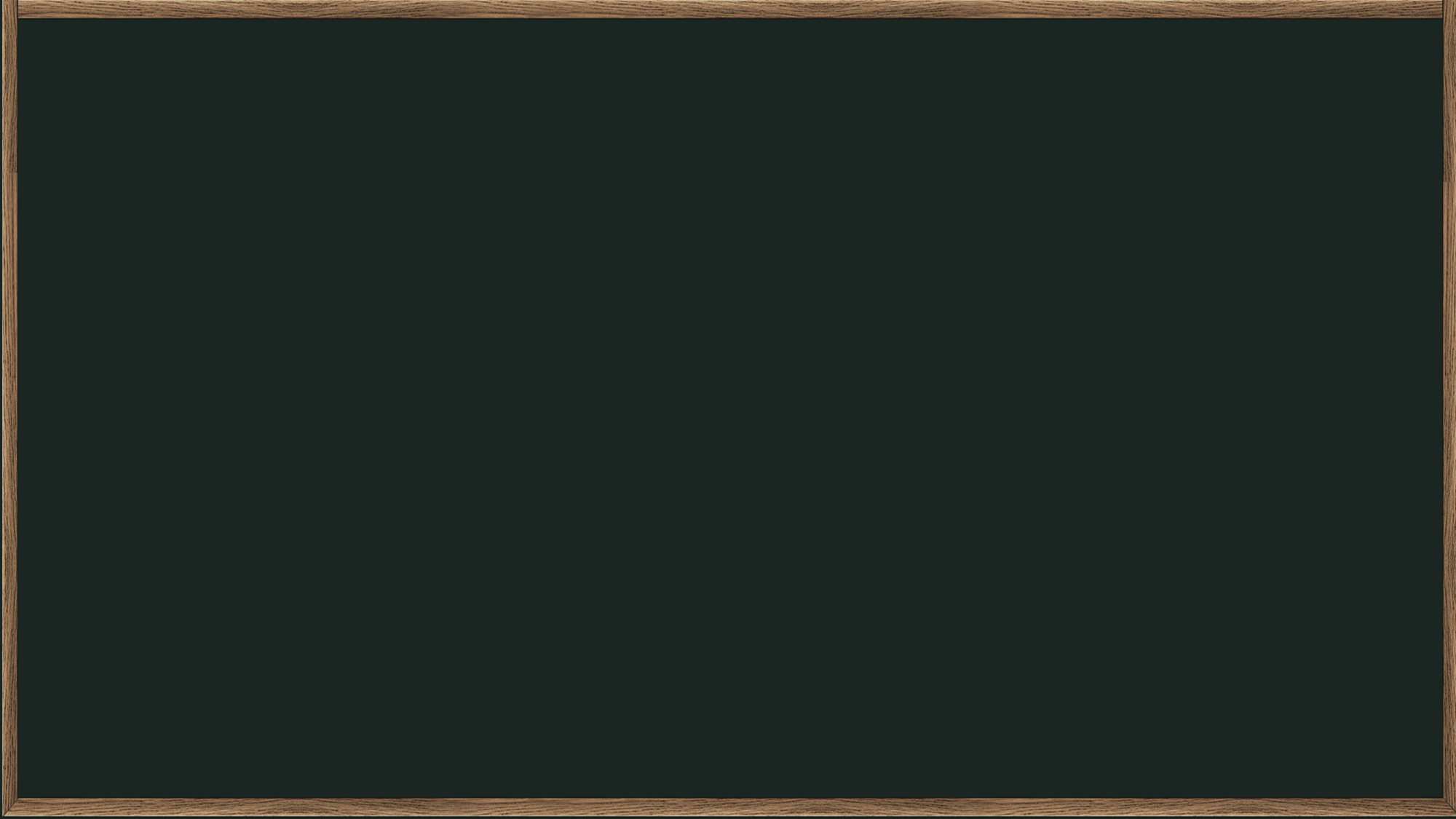 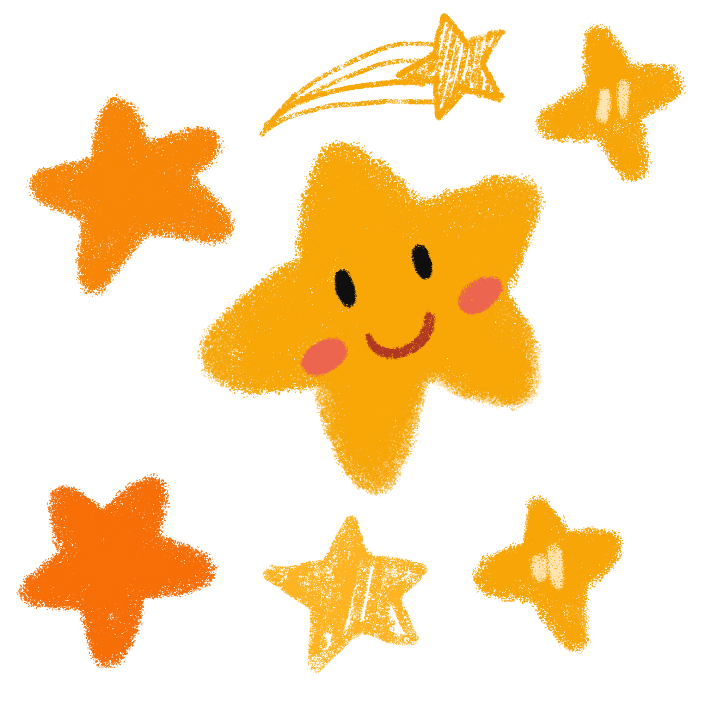 我会总结
通过学习，你有哪些收获？